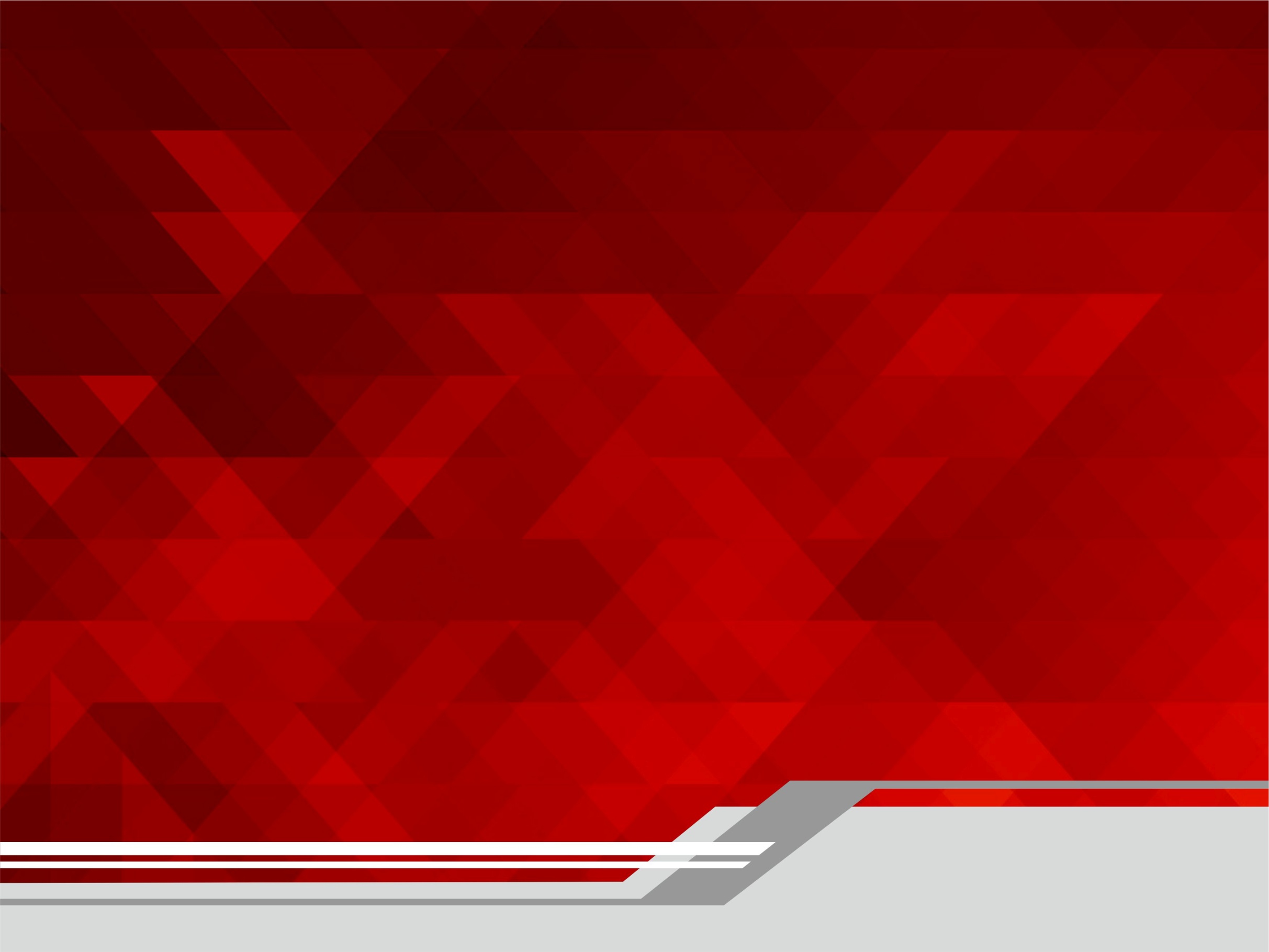 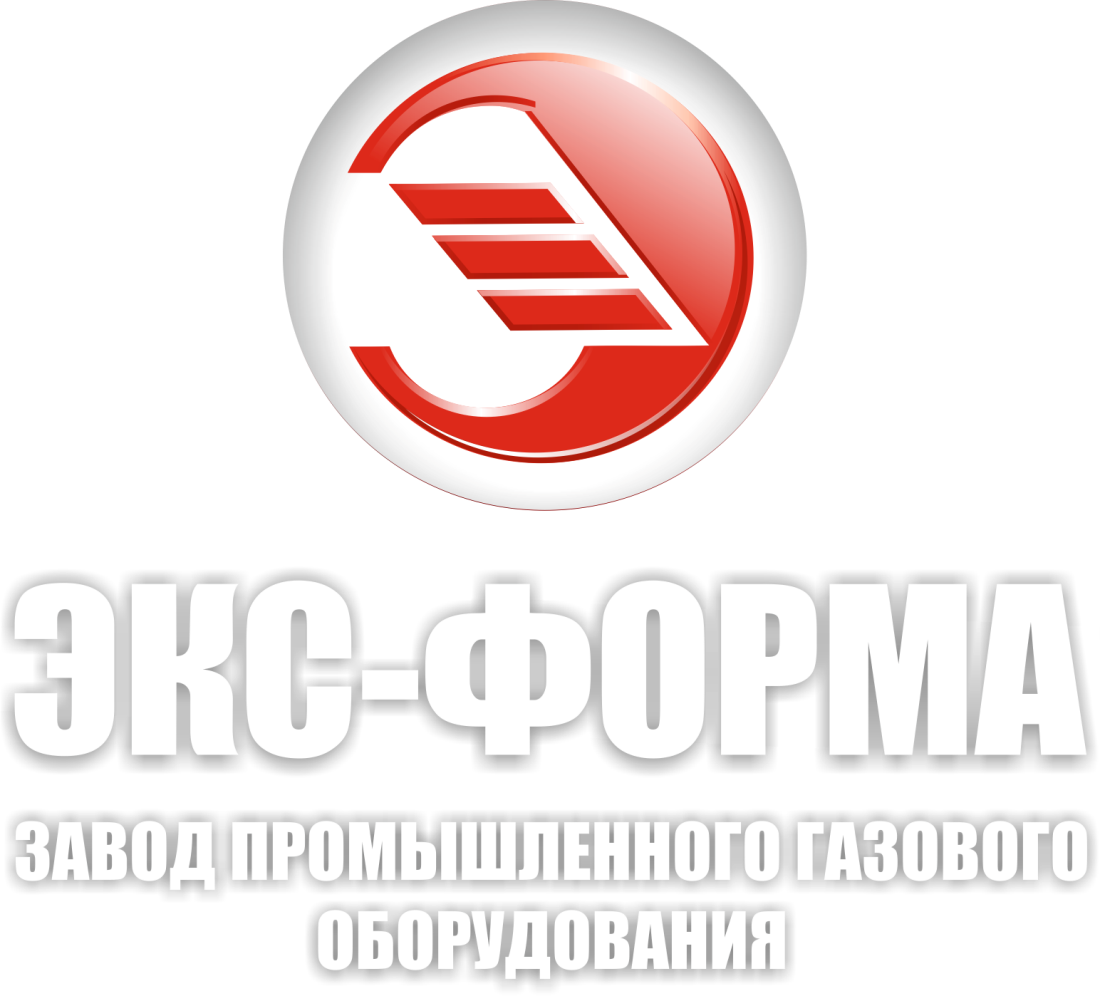 ОБОРУДОВАНИЕ, РАЗРАБОТАННОЕ ООО ПКФ «ЭКС-ФОРМА» ДЛЯ ПРИМЕНЕНИЯ НА ОБЪЕКТАХ МАГИСТРАЛЬНЫХ ГАЗОПРОВОДОВ
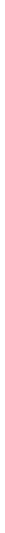 Кучмин А.И. –директор по маркетингу и сбыту ООО ПКФ «Экс-Форма»
WWW.EXFORM.RU
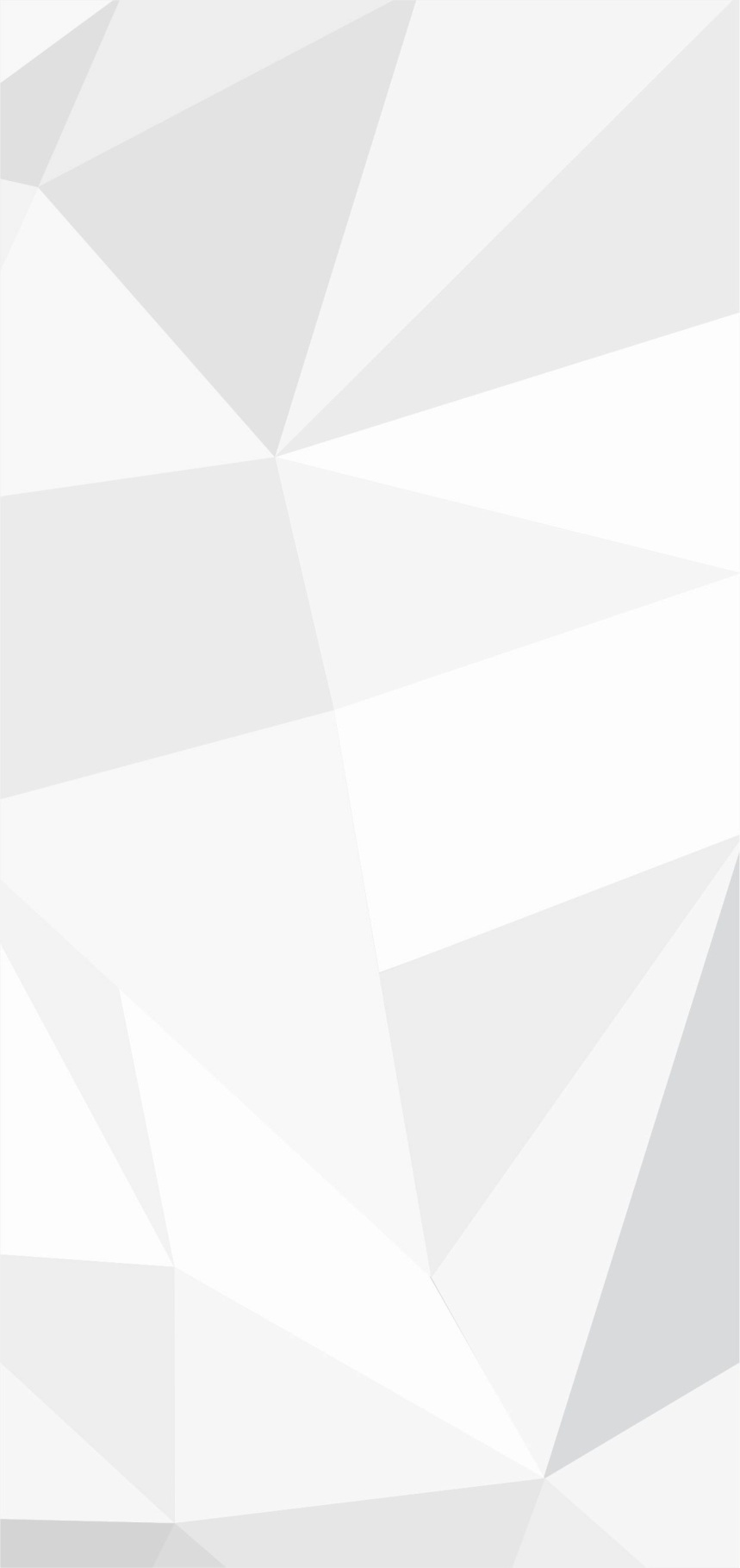 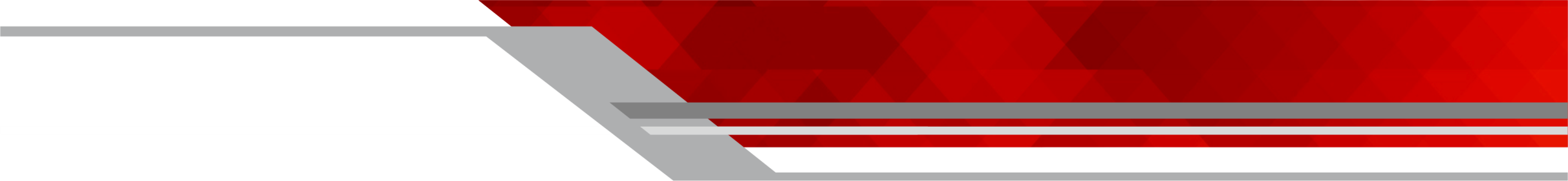 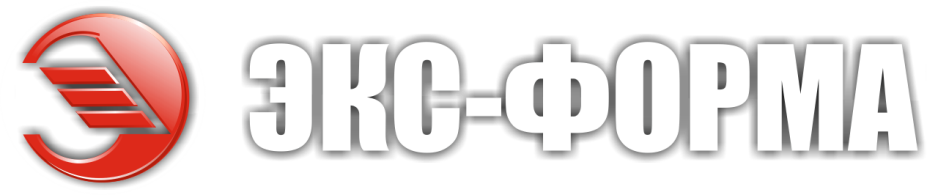 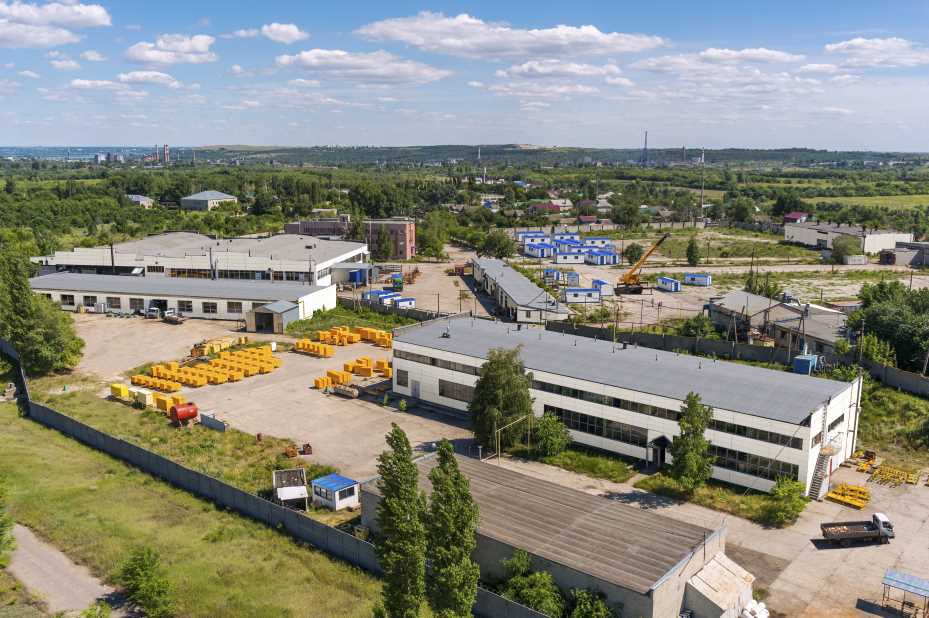 ООО ПКФ «ЭКС-ФОРМА» 
25 лет является разработчиком и изготовителем оборудования для систем газораспределения РФ и стран СНГ.
WWW.EXFORM.RU
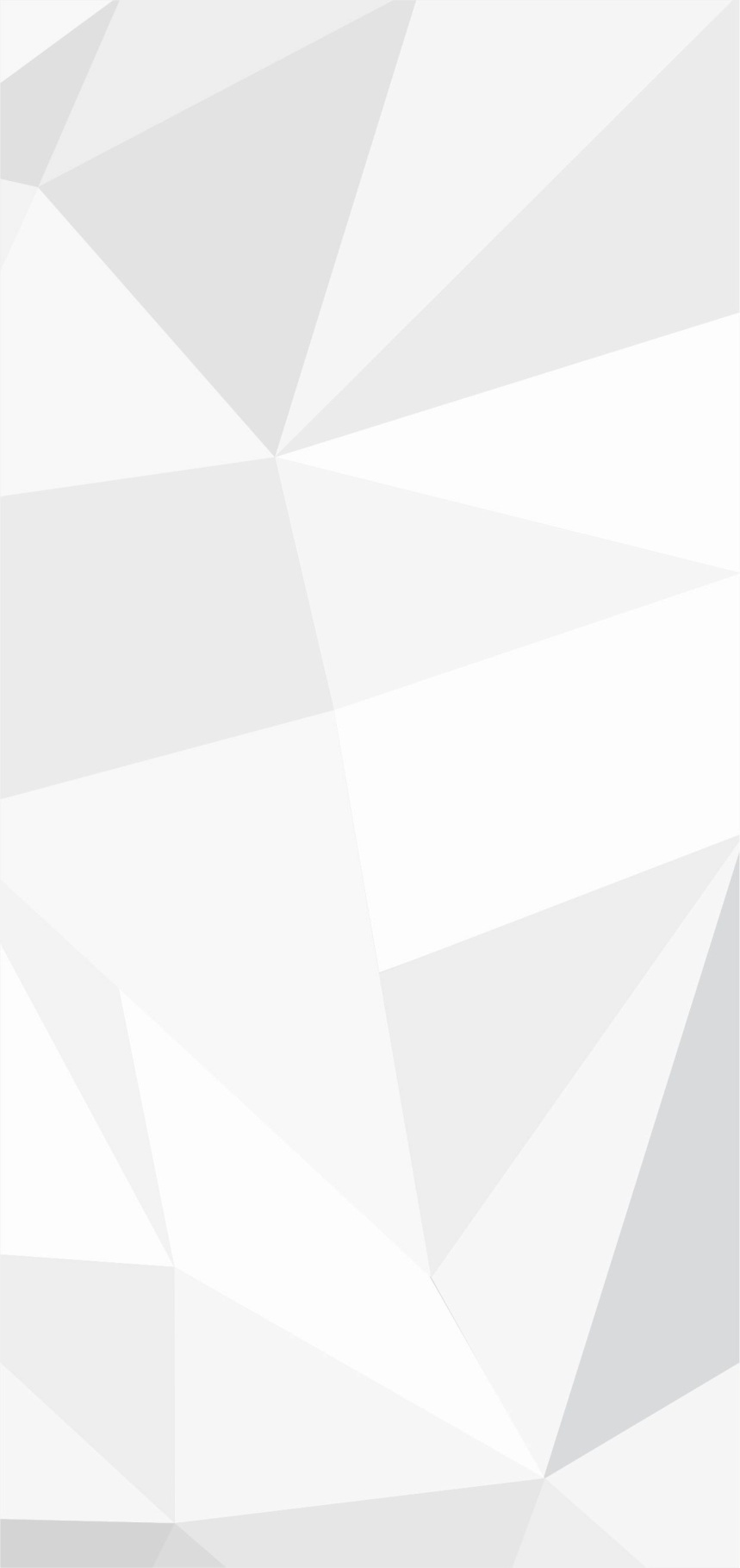 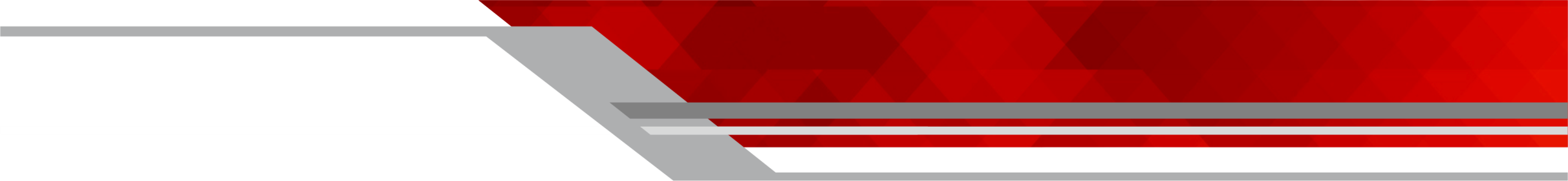 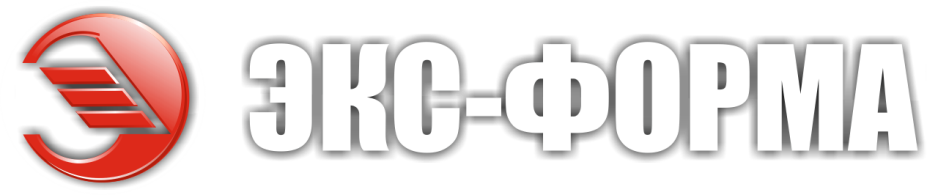 Компания сегодня
ПРОИЗВОДСТВЕННЫЕ МОЩНОСТИ
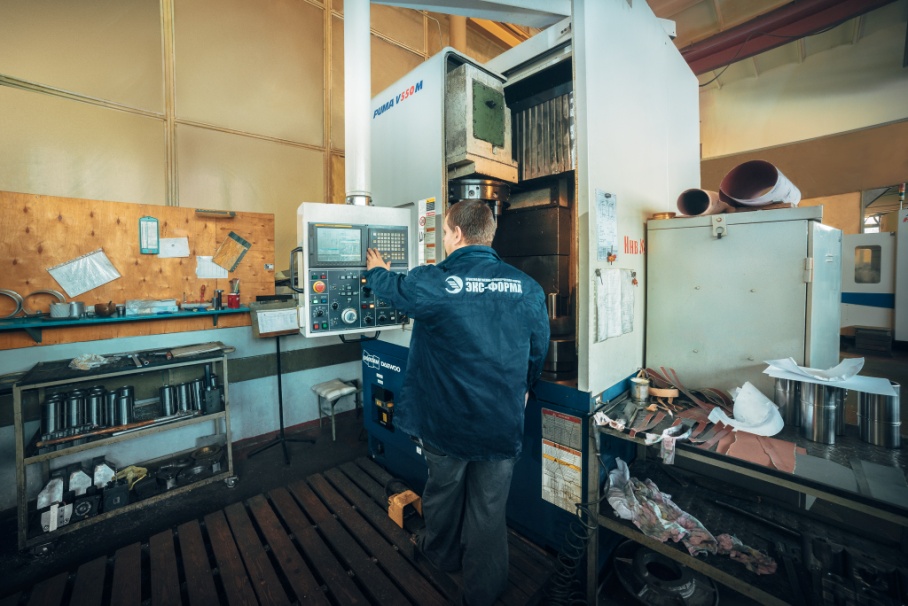 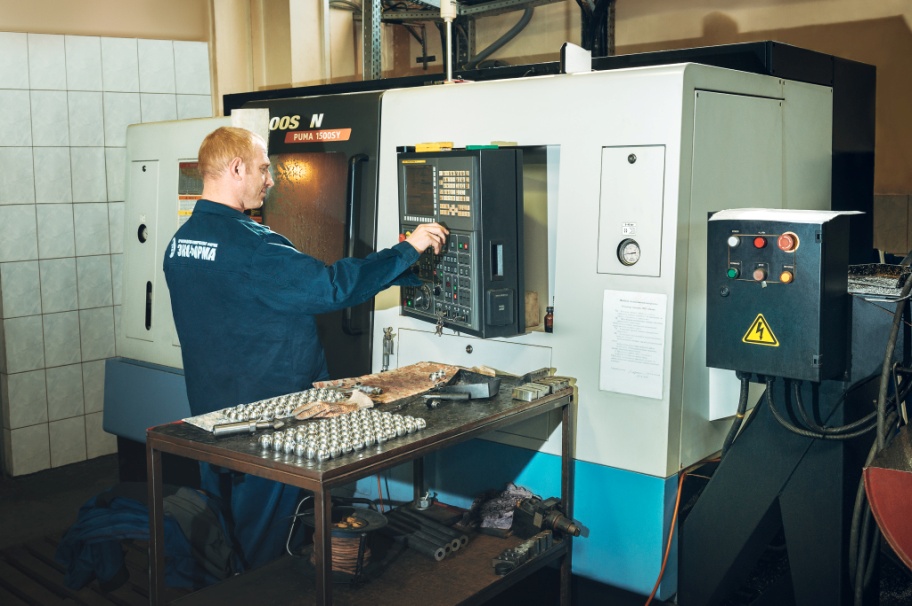 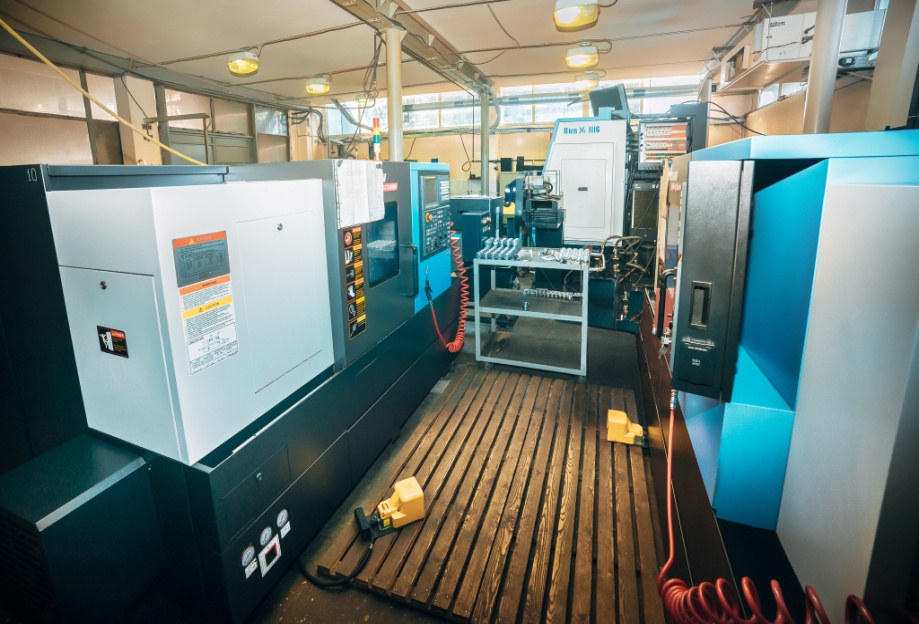 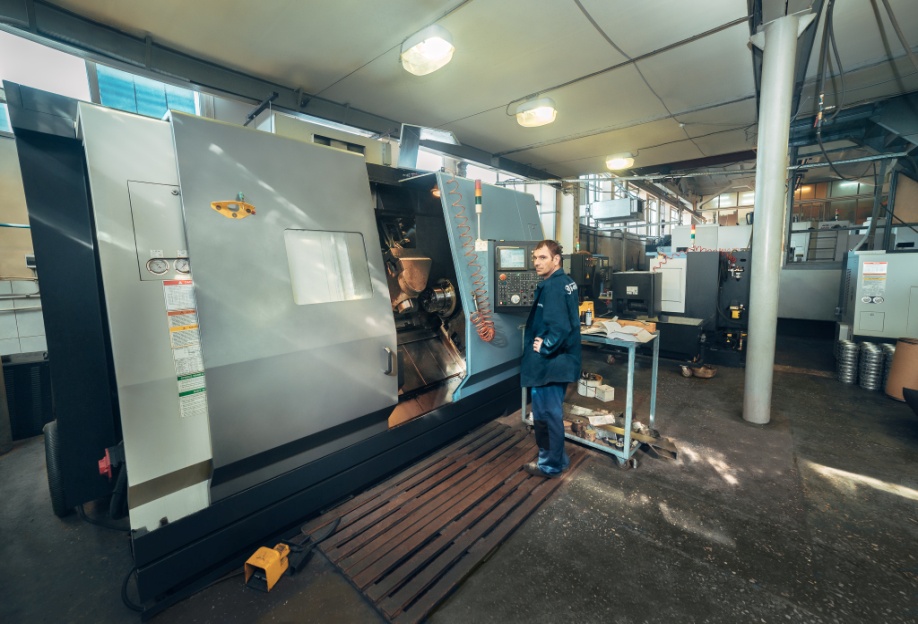 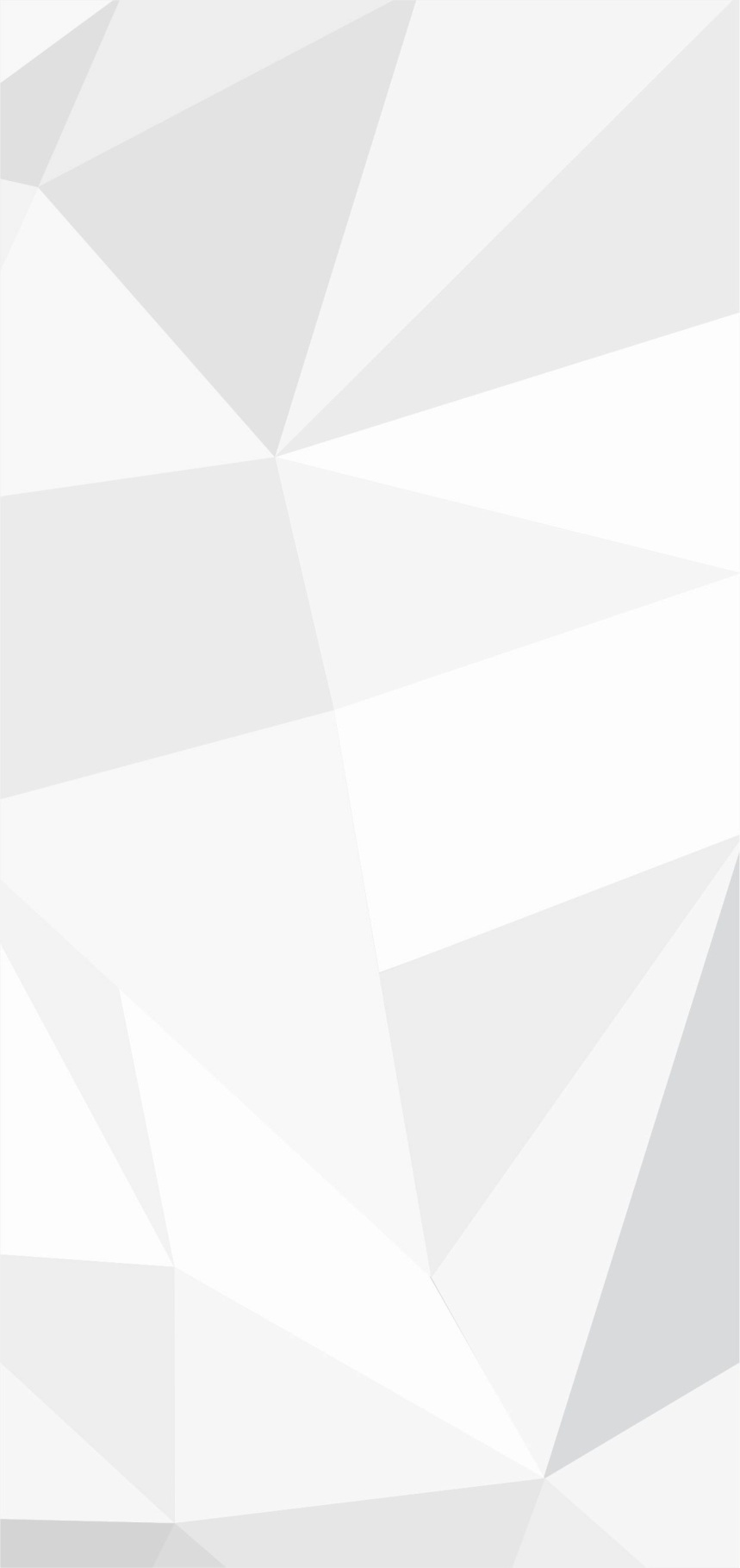 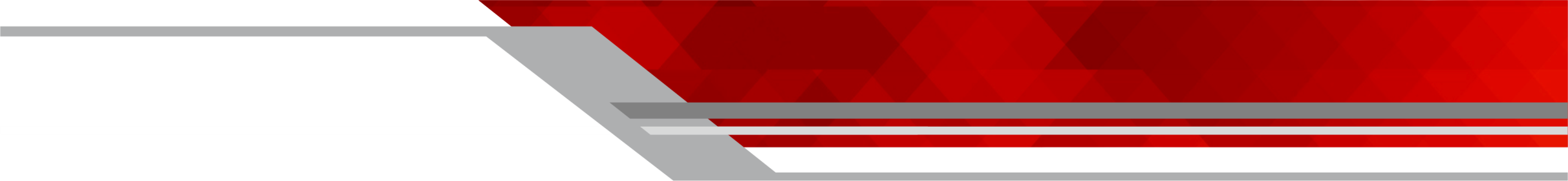 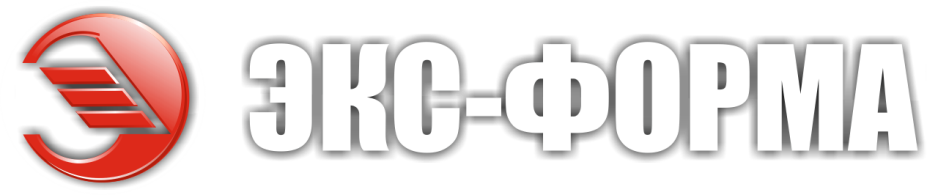 Компания сегодня
ПРОИЗВОДСТВЕННЫЕ МОЩНОСТИ
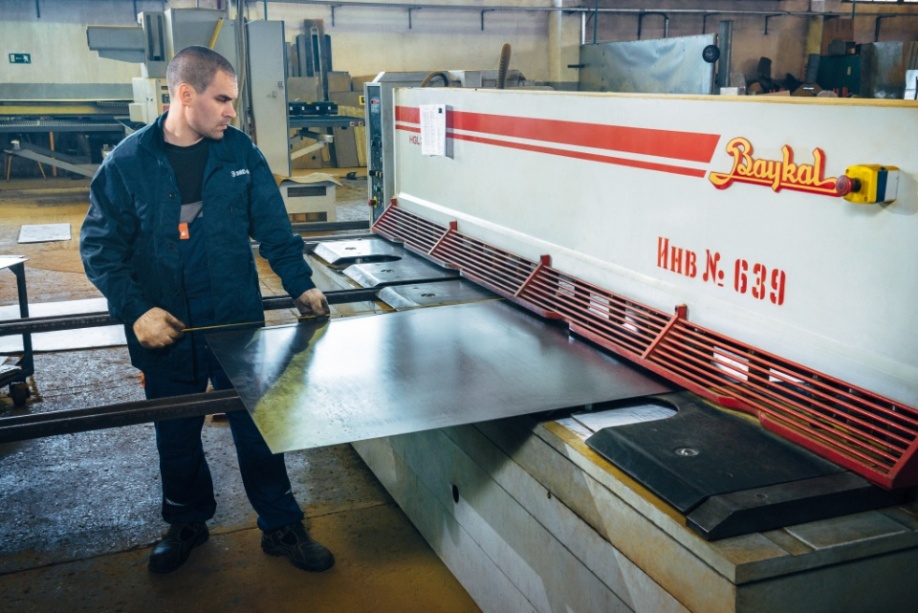 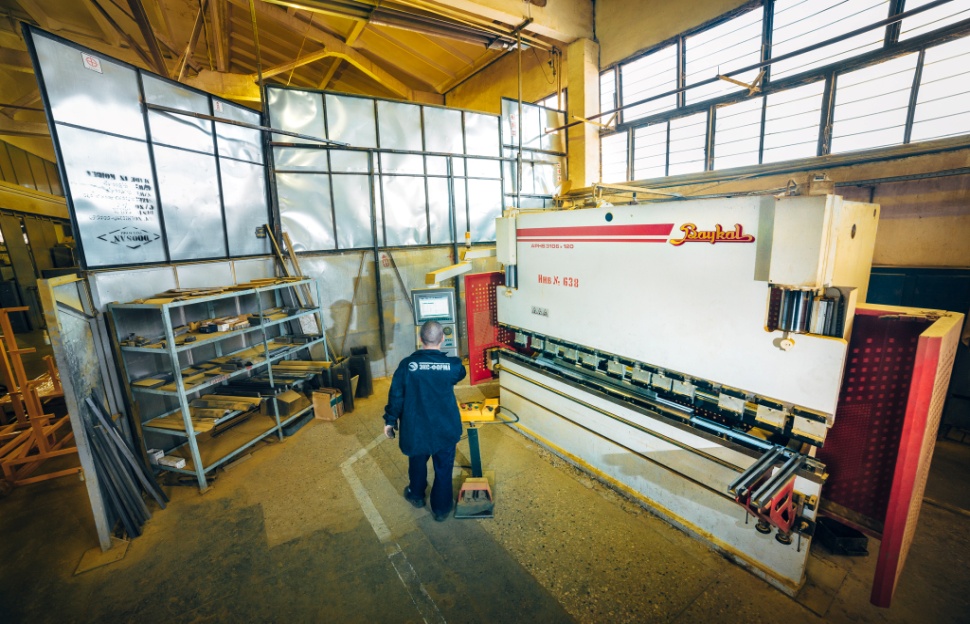 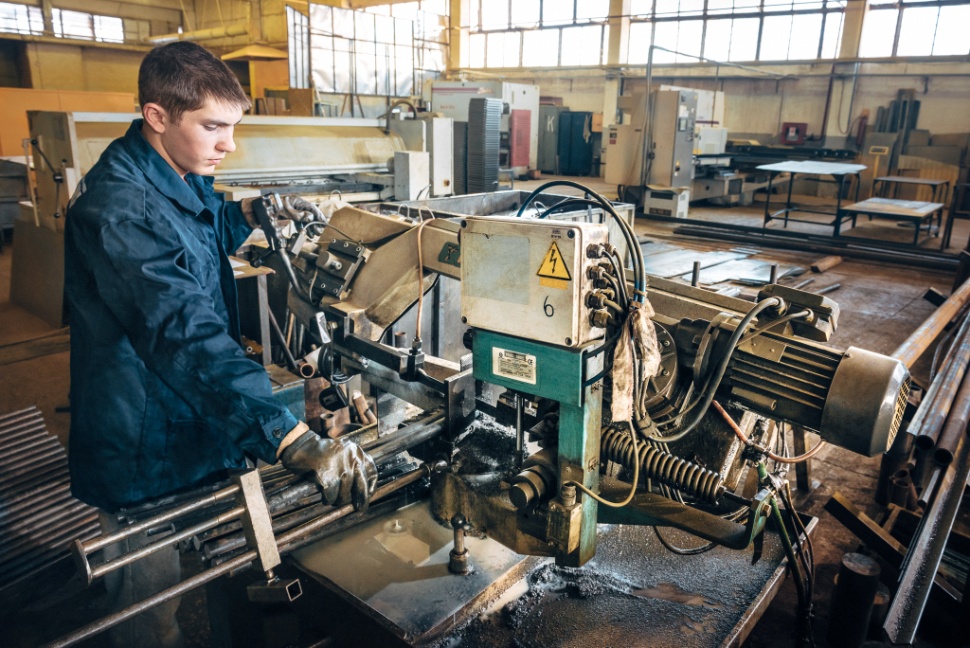 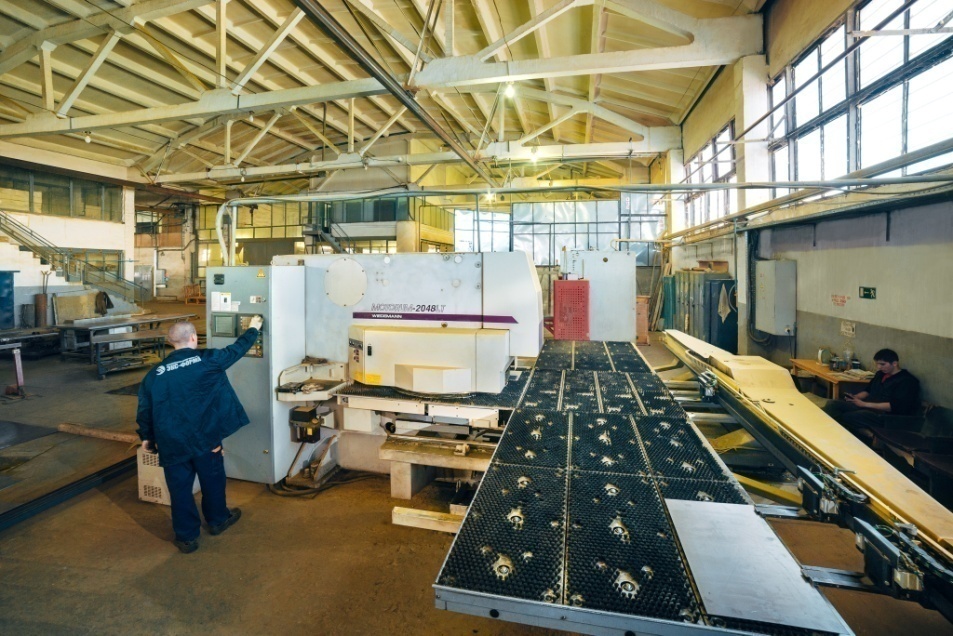 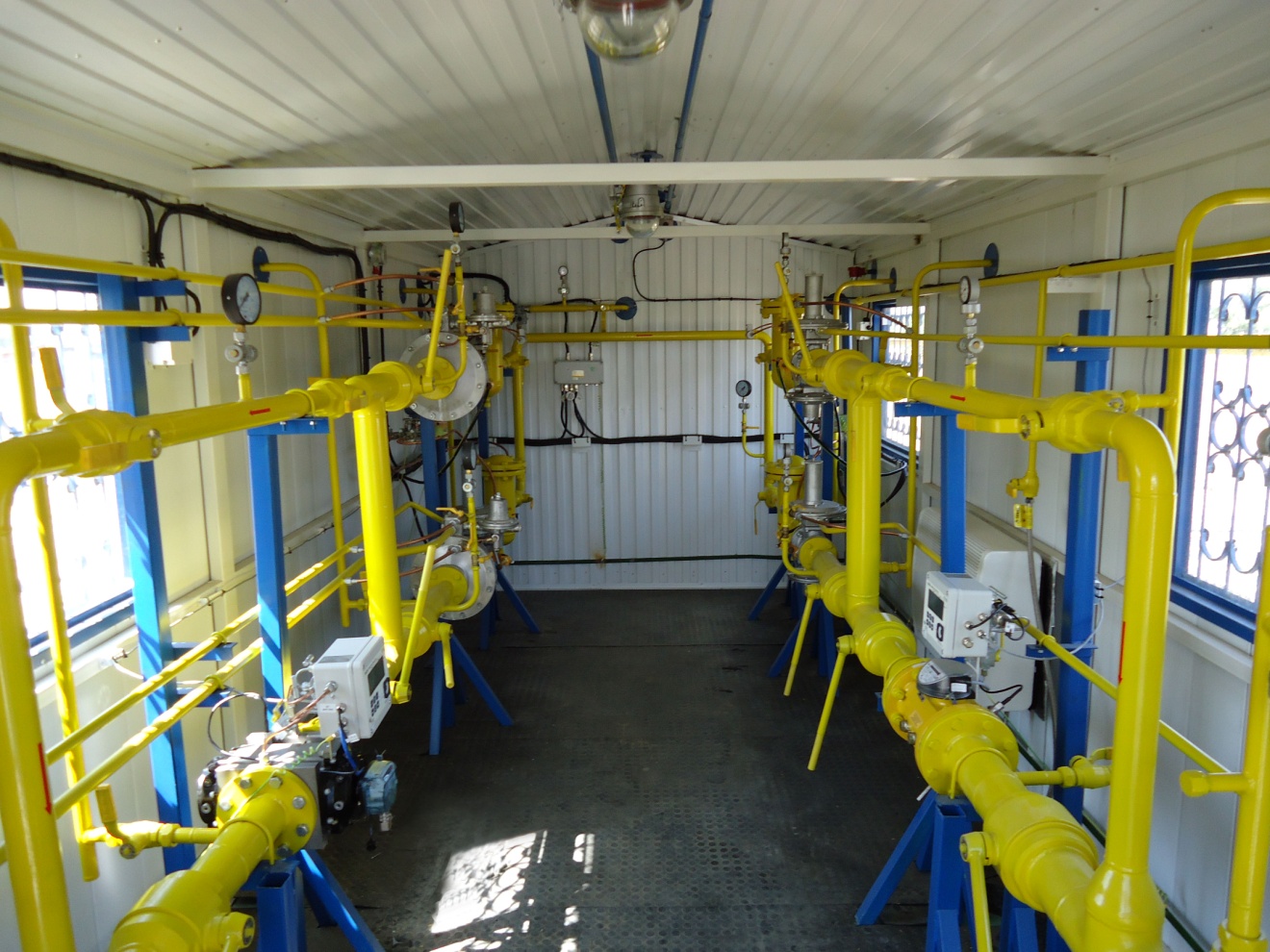 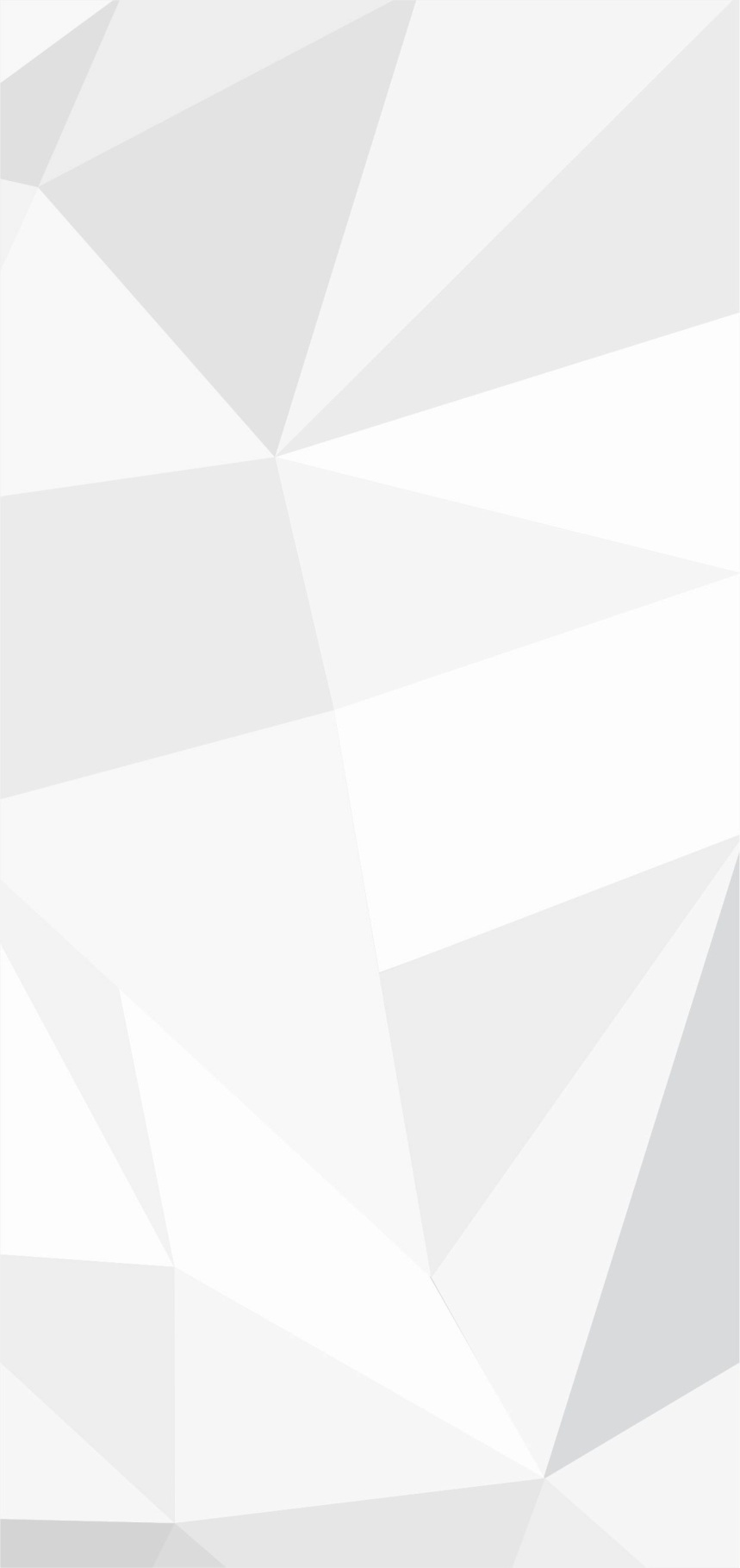 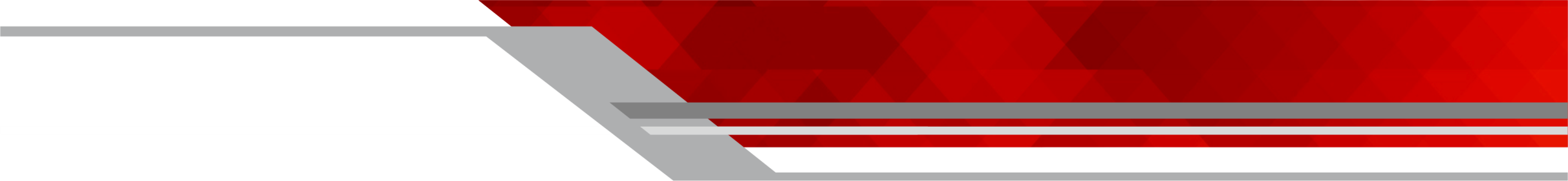 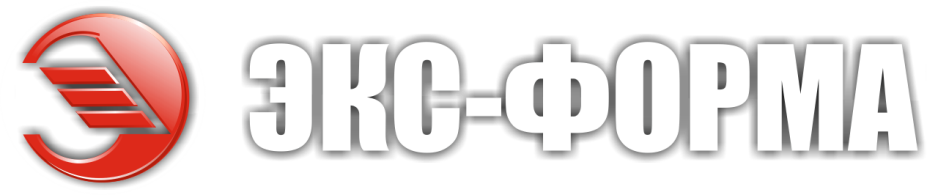 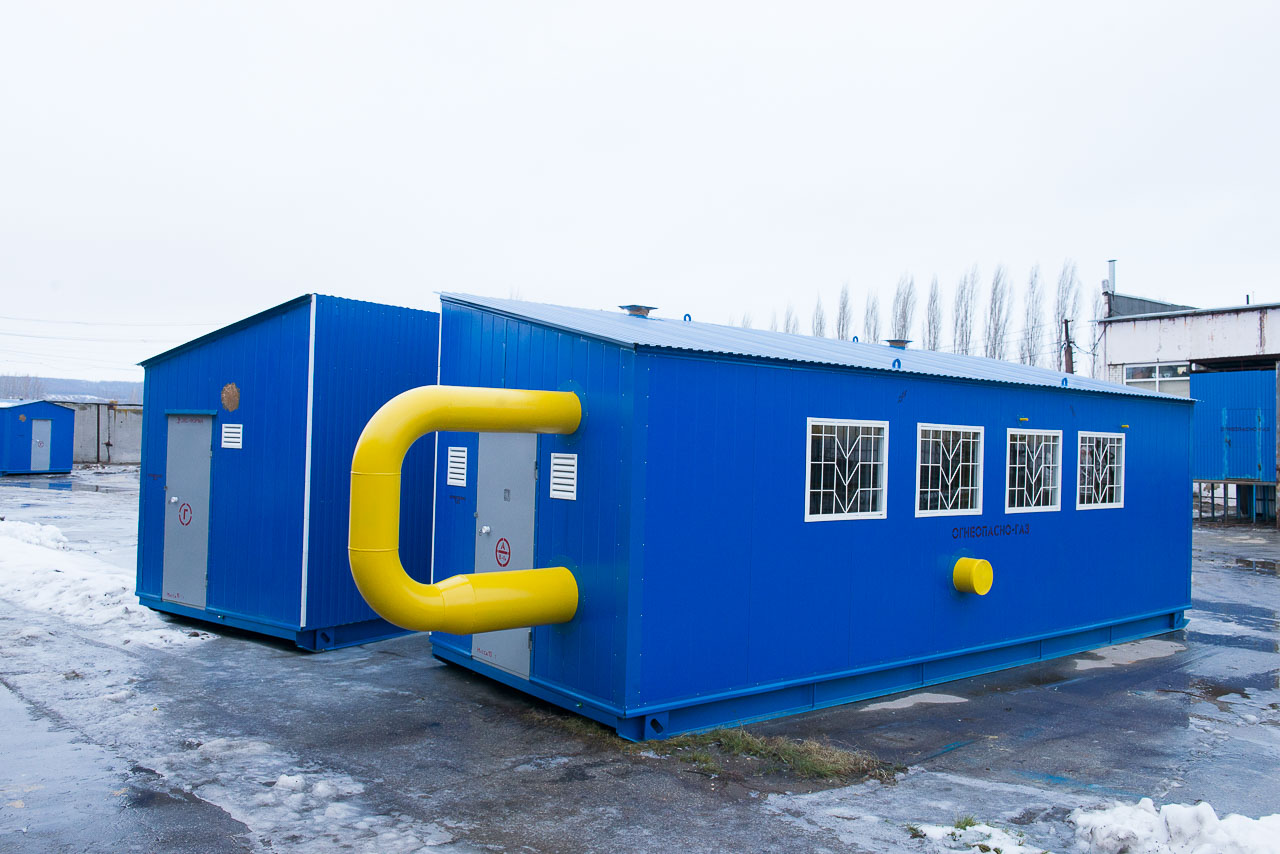 ОБОРУДОВАНИЕ «ЭКС-ФОРМА» ДЛЯ СЕТЕЙ НИЗКОГО ДАВЛЕНИЯ:
регуляторы давления газа РДП и РДК;
 шаровые краны ГШК;
 шкафные газорегуляторные установки ГРПШ, УГРШ;
 пункты газораспределительные блочные ПГБ;
 головные ГРП;
 фильтры газовые ФГ;
 клапаны сбросные и запорные ПСК, ПЗК, ПКН, ПКВ.
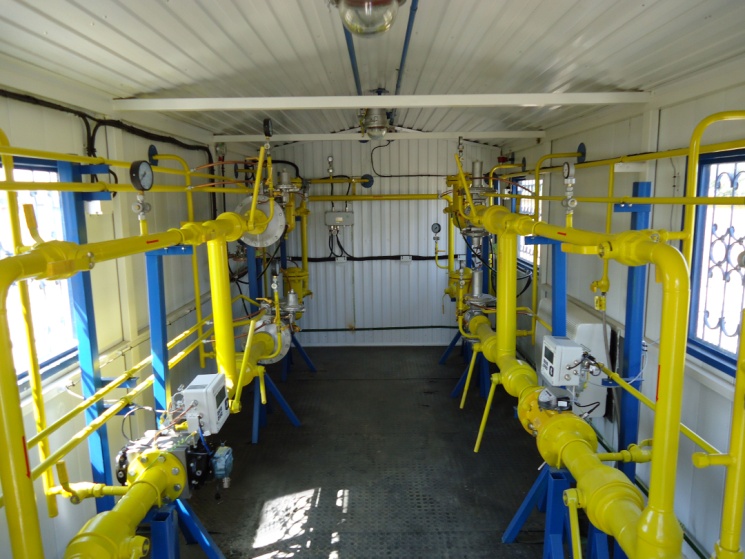 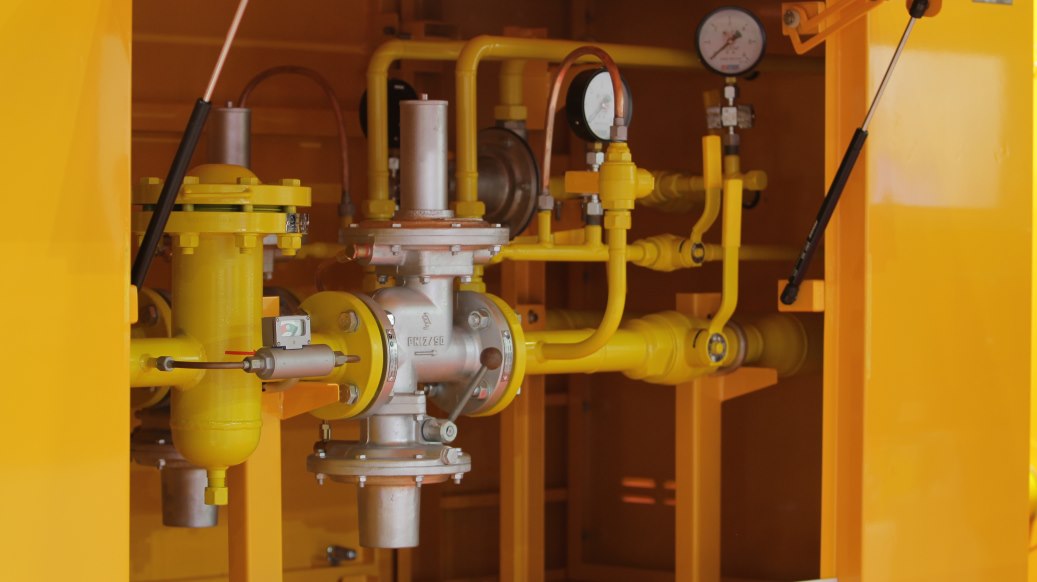 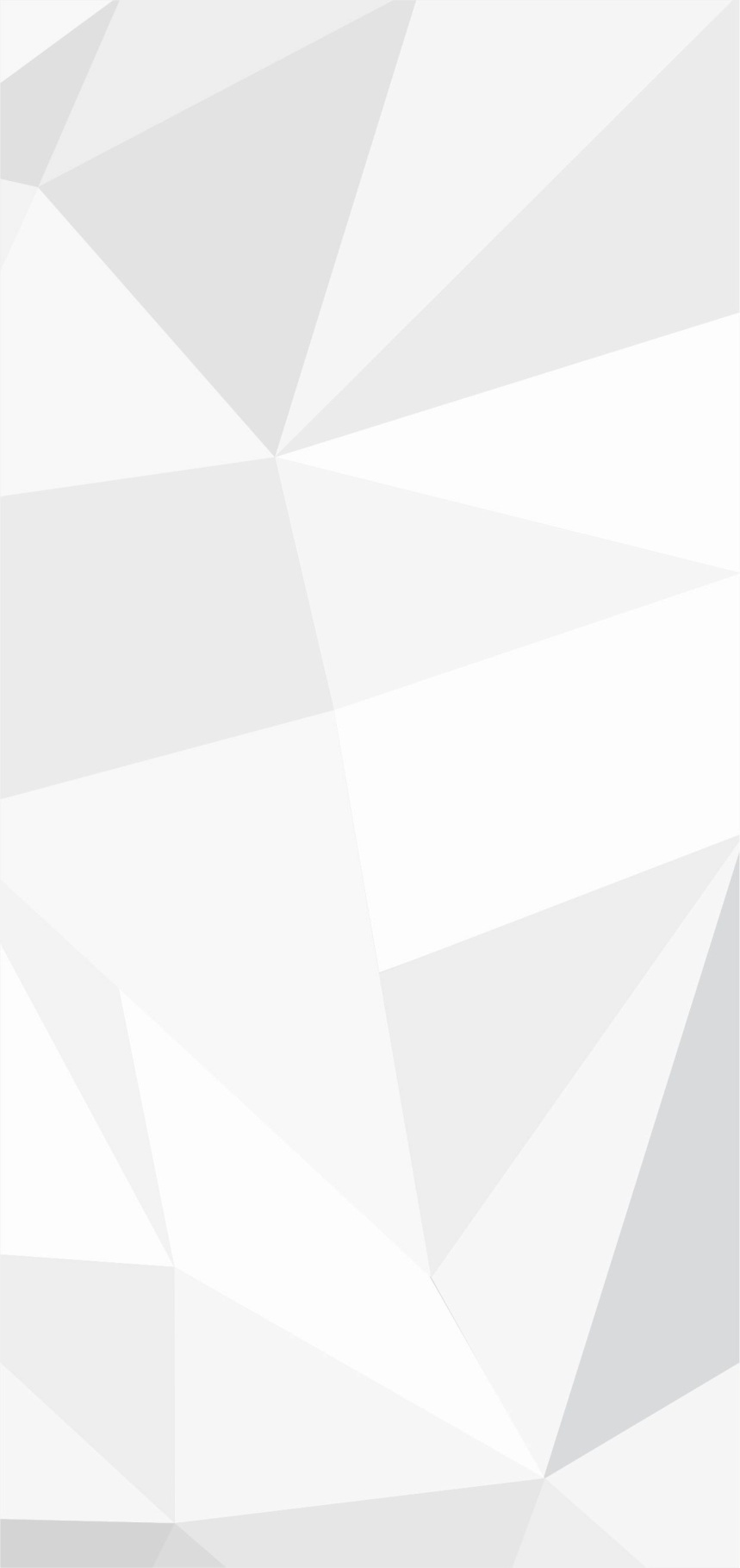 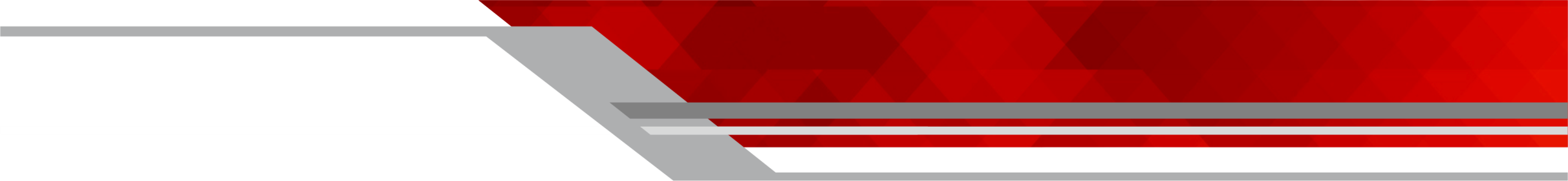 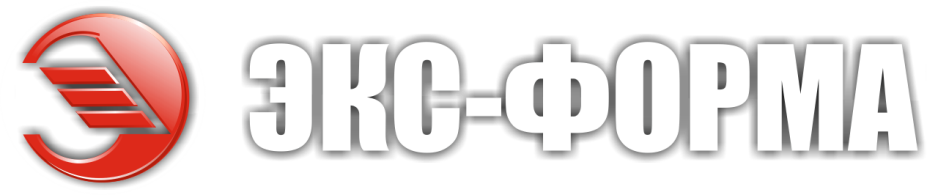 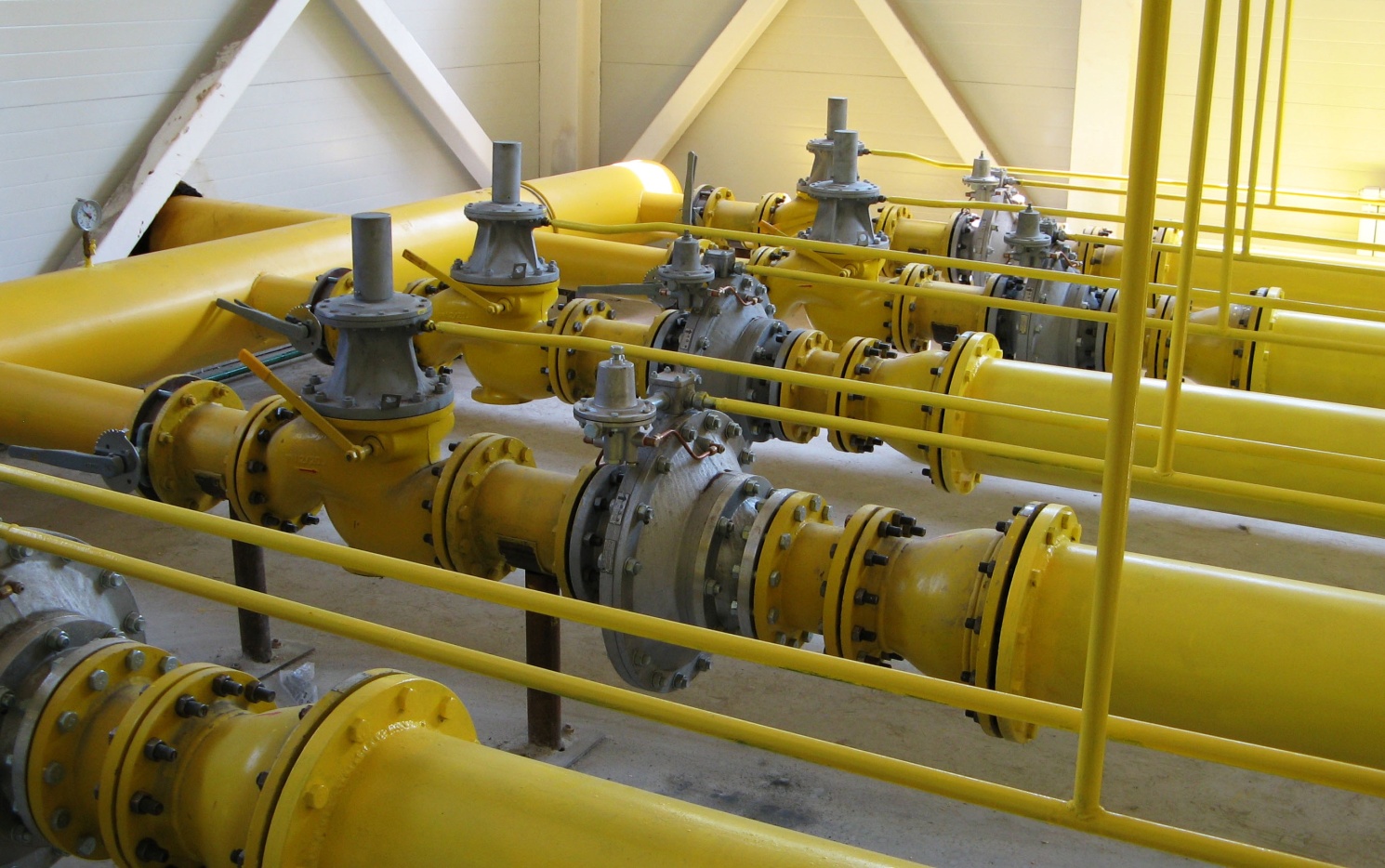 Для редуцирования газа в головных ГРП применяются регуляторы давления РДП-200, обеспечивающие высокую точность поддержания заданного выходного давления.
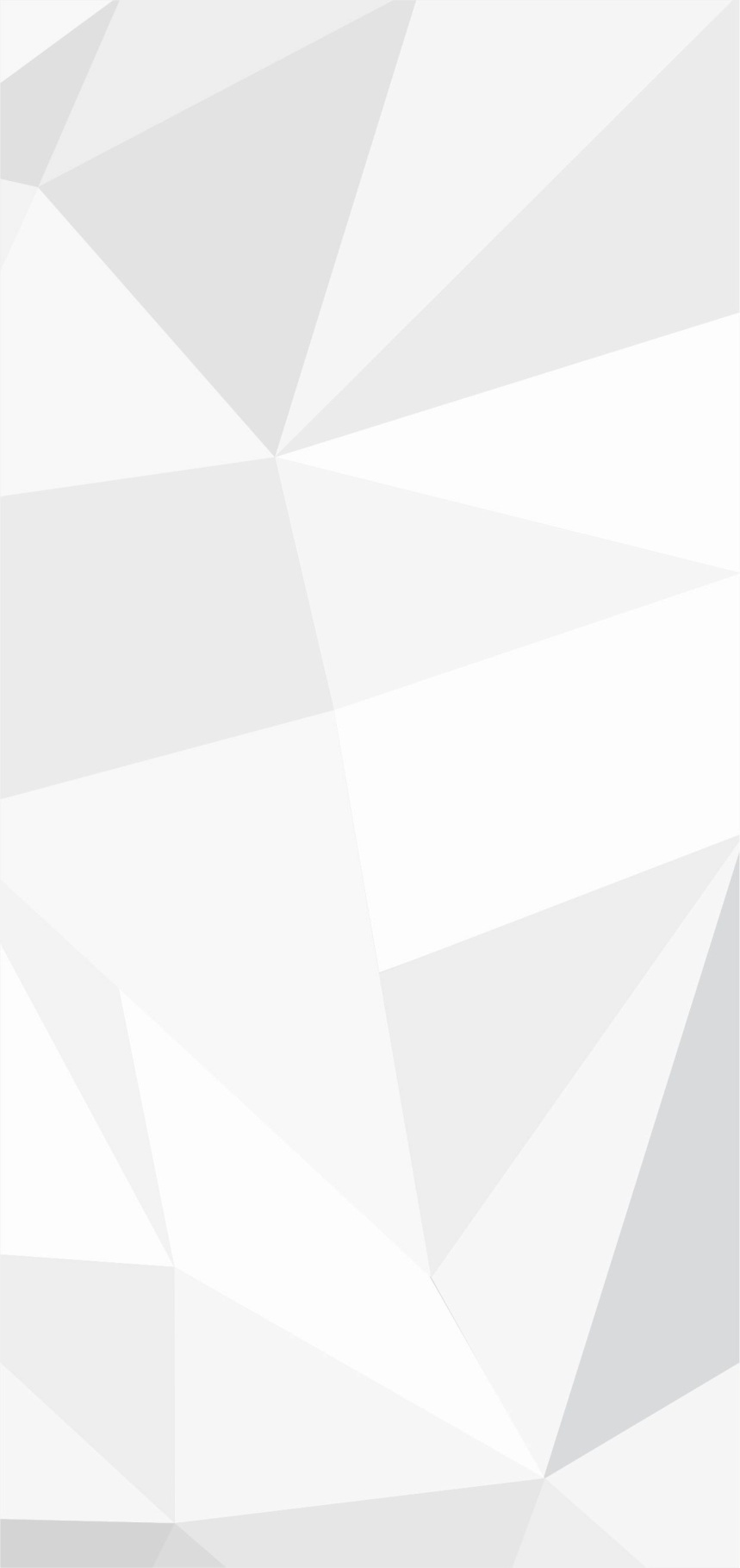 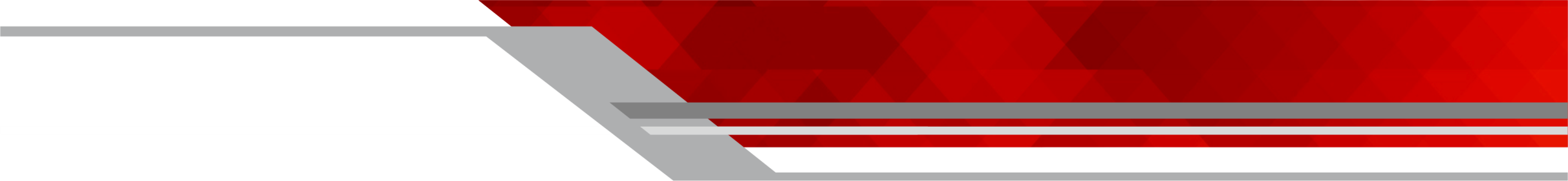 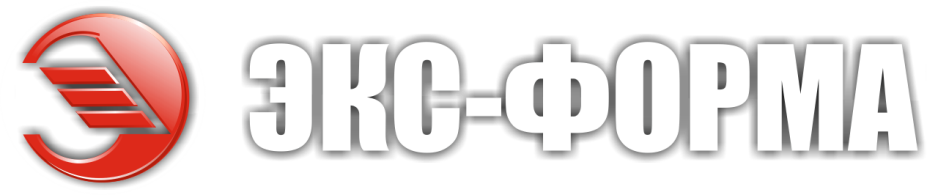 СЕРТИФИКАТЫ И РАЗРЕШЕНИЯ
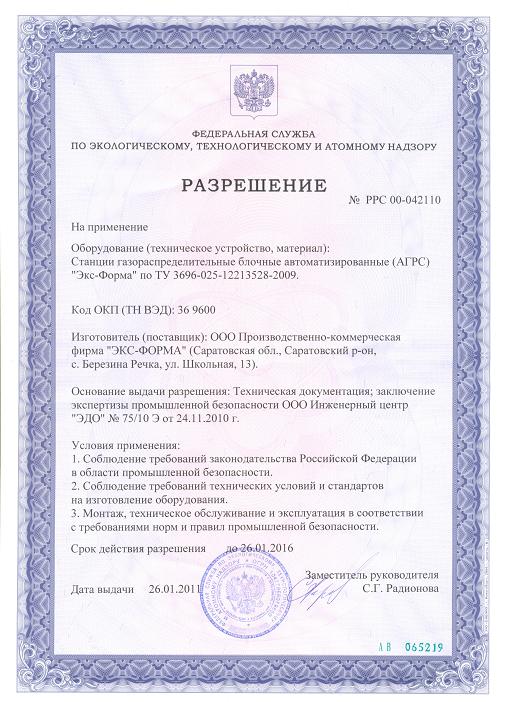 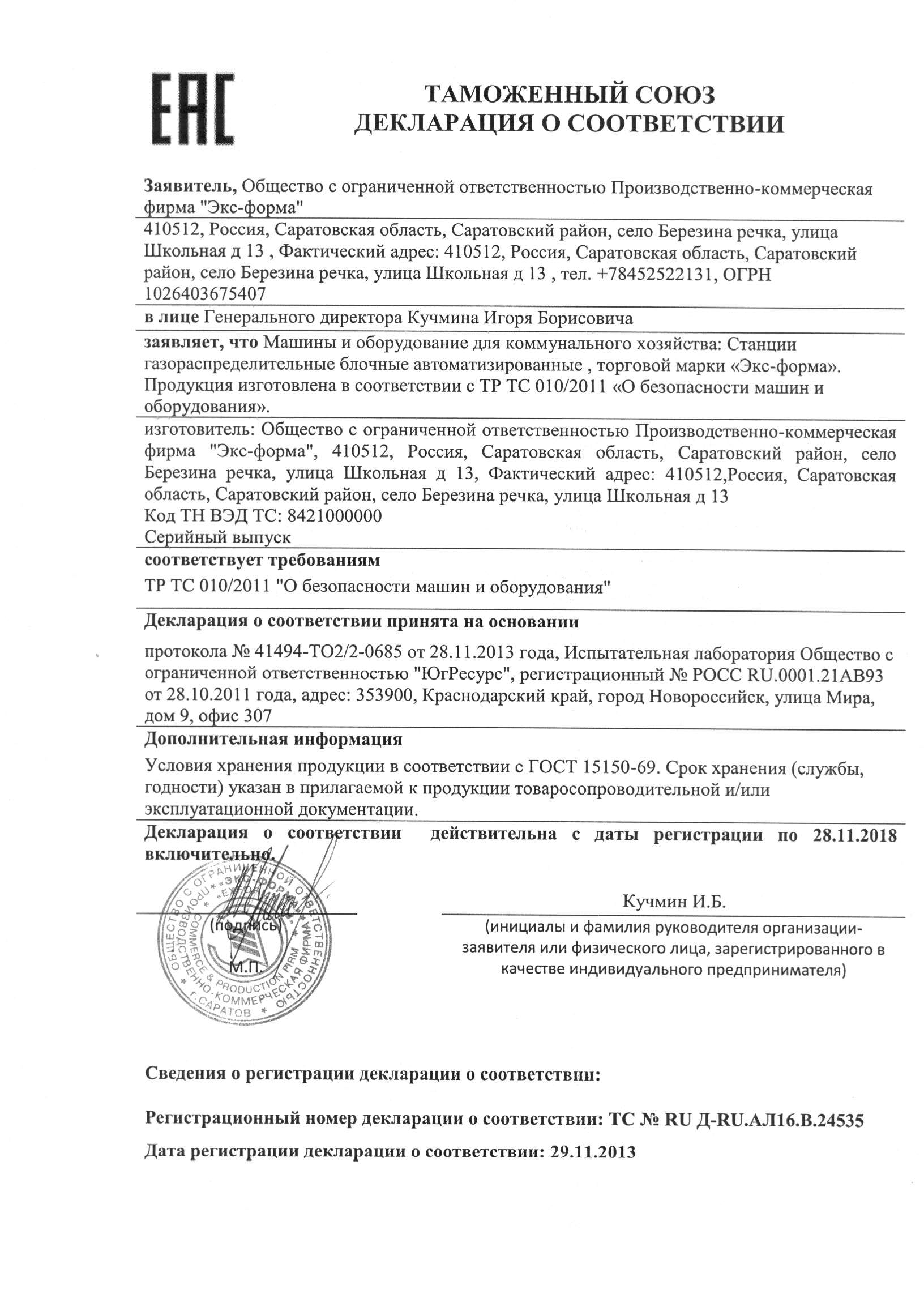 ВСЯ ВЫПУСКАЕМАЯ ПРОДУКЦИЯ «ЭКС-ФОРМА» ИМЕЕТ НЕОБХОДИМЫЕ СЕРТИФИКАТЫ И РАЗРЕШЕНИЯ
 НА РЯД ИЗОБРЕТЕНИЙ ПОЛУЧЕНЫ ПАТЕНТЫ
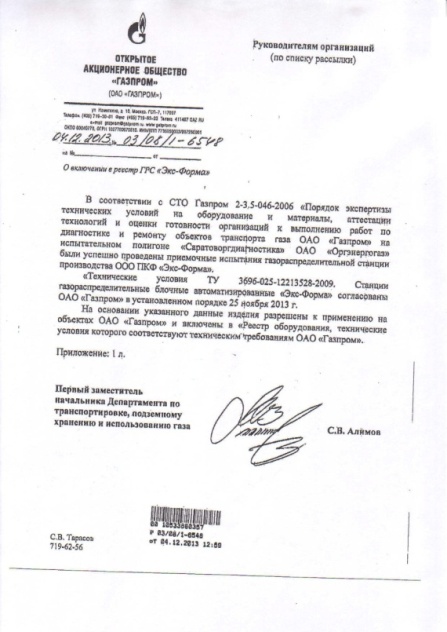 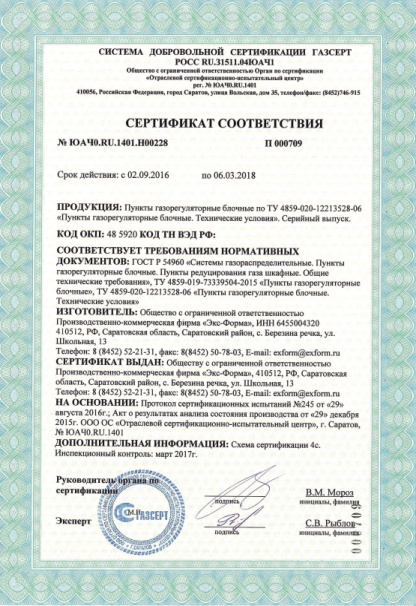 WWW.EXFORM.RU
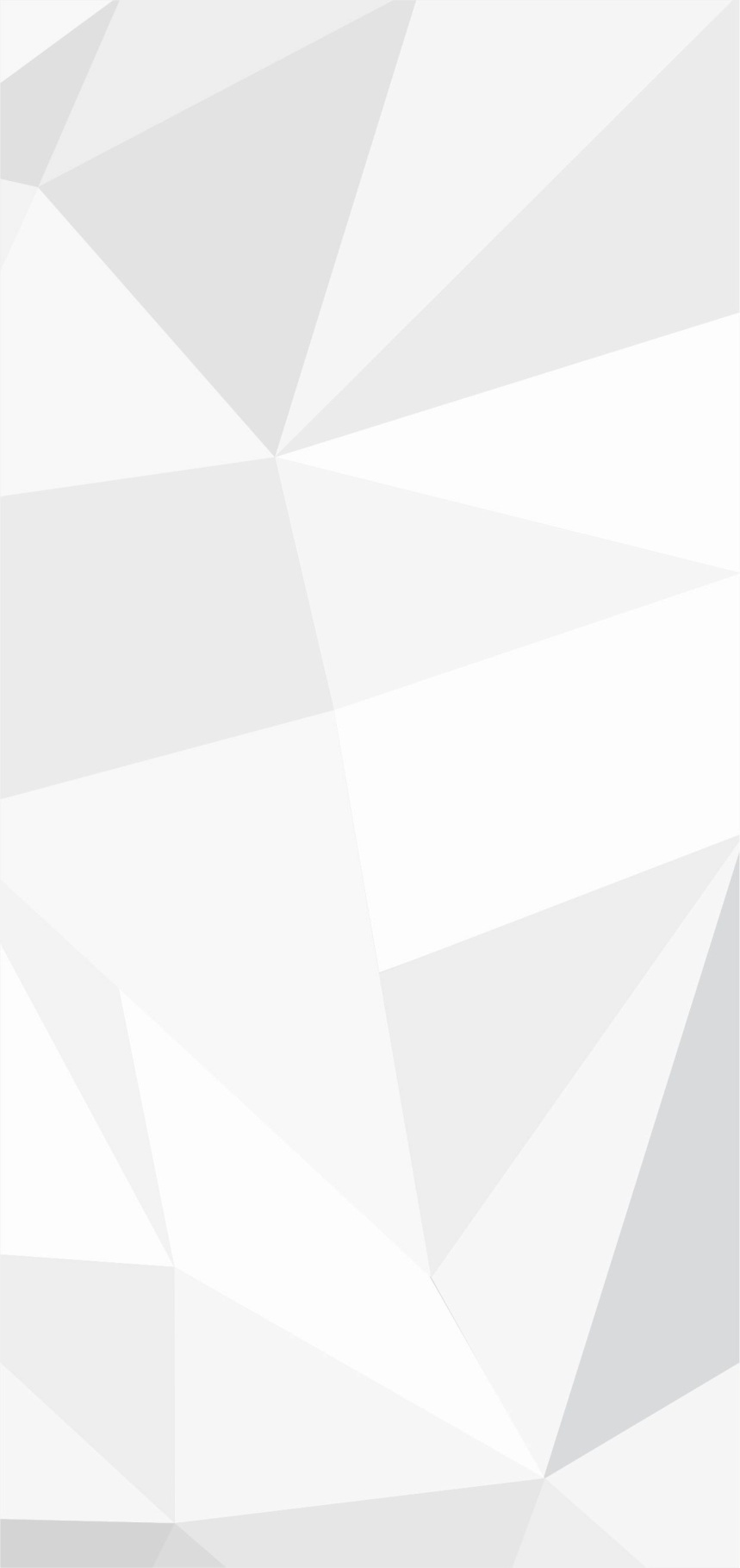 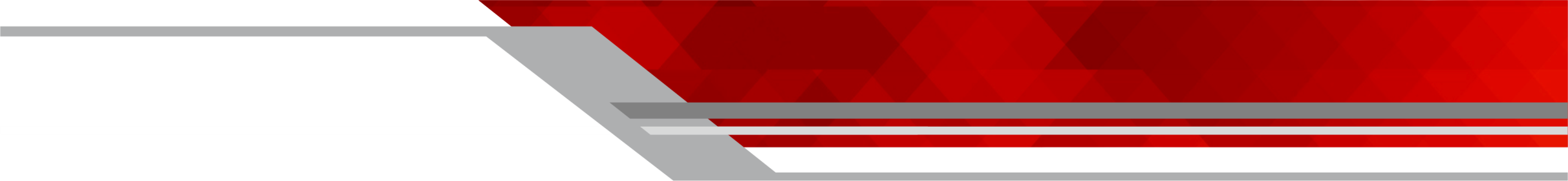 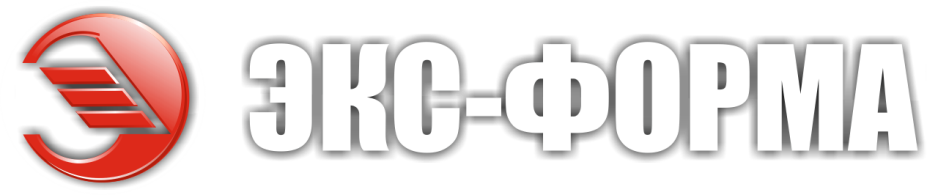 СЕРТИФИКАТЫ И РАЗРЕШЕНИЯ
В 2013 году АГРС «ЭКС-Форма» были внесены в «Реестр оборудования и материалов ОАО «Газпром»
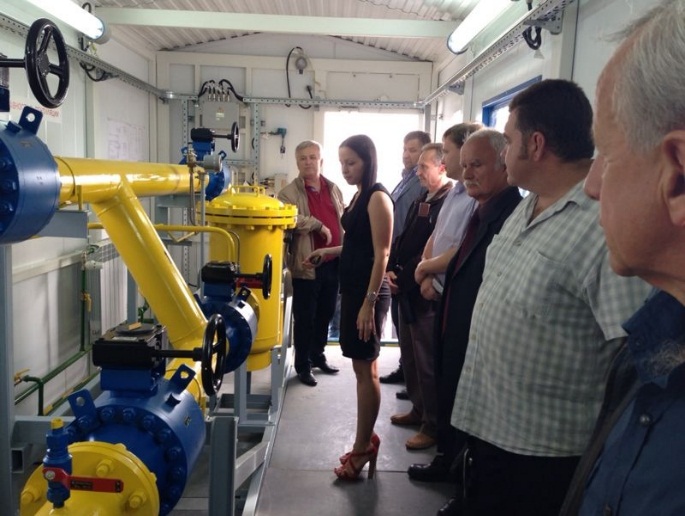 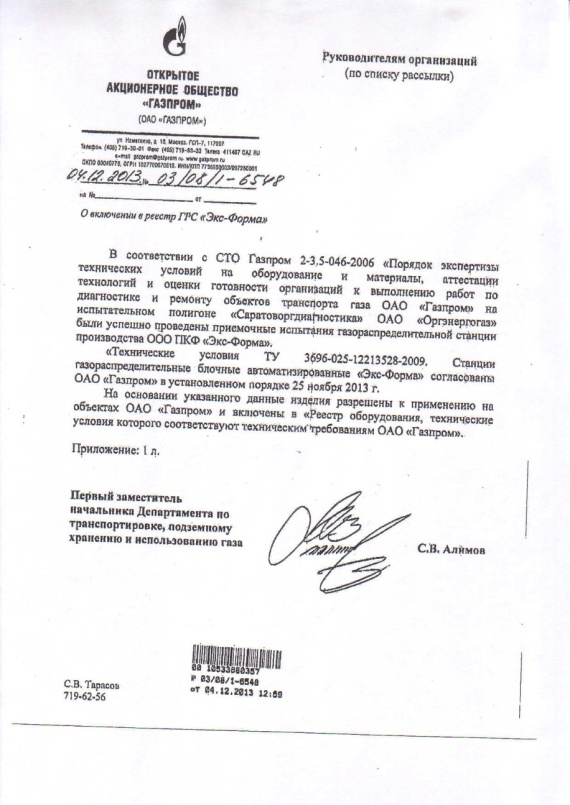 WWW.EXFORM.RU
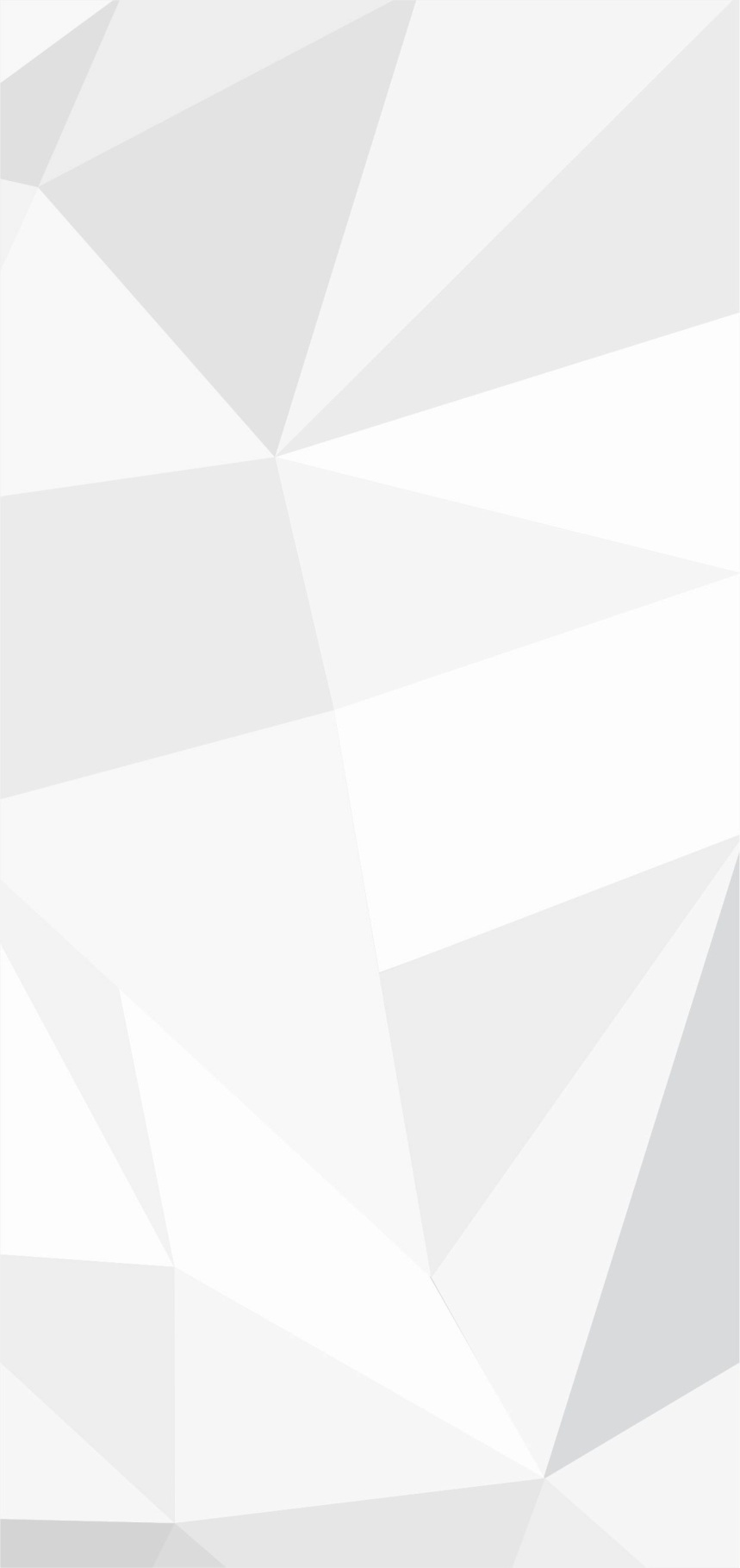 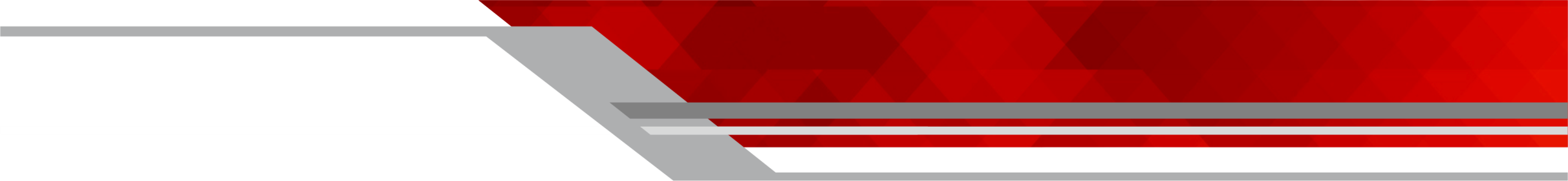 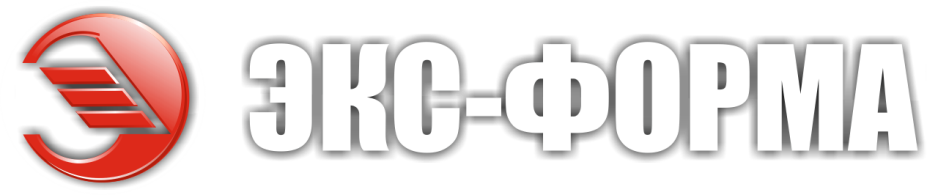 АГРС «ЭКС-ФОРМА»
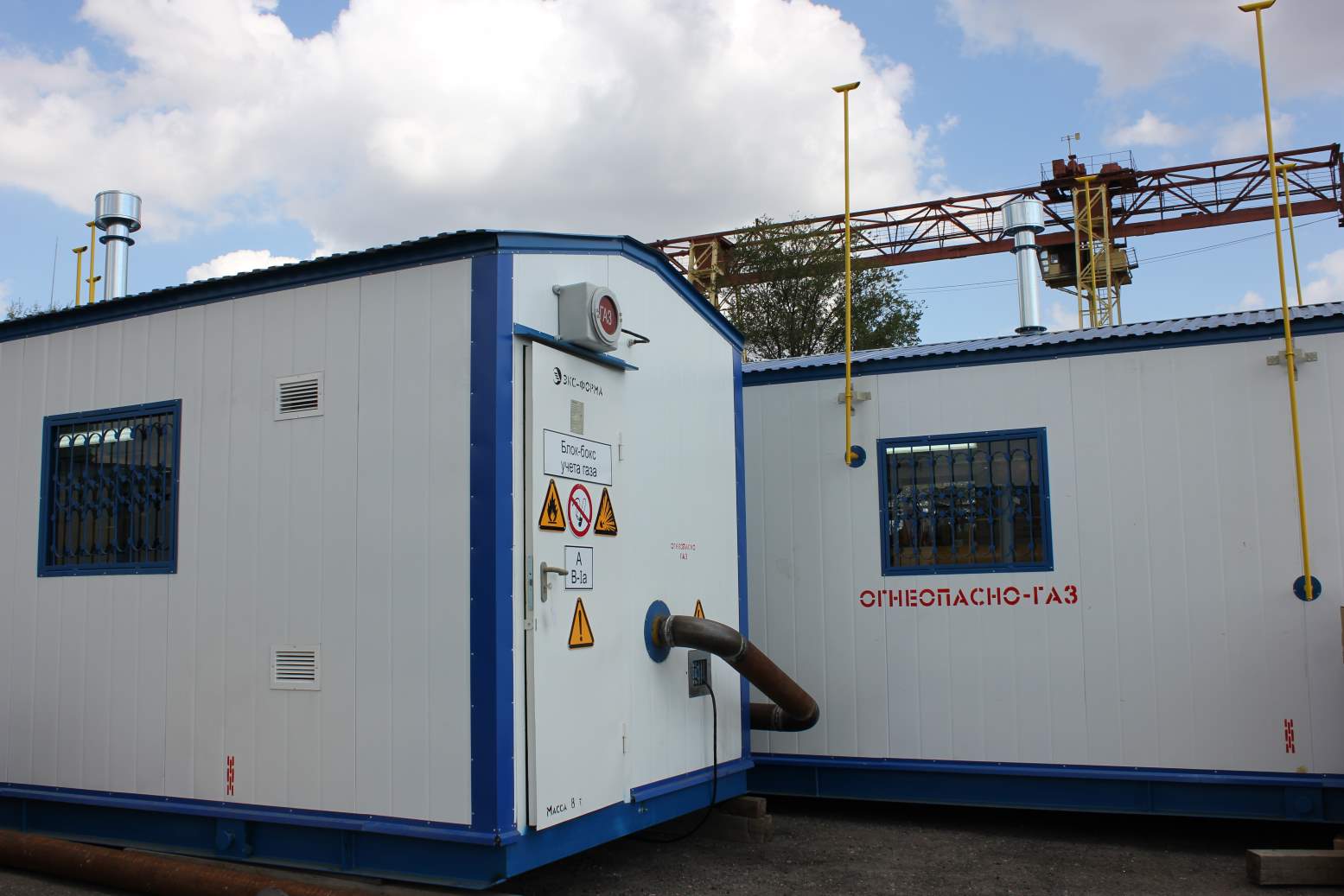 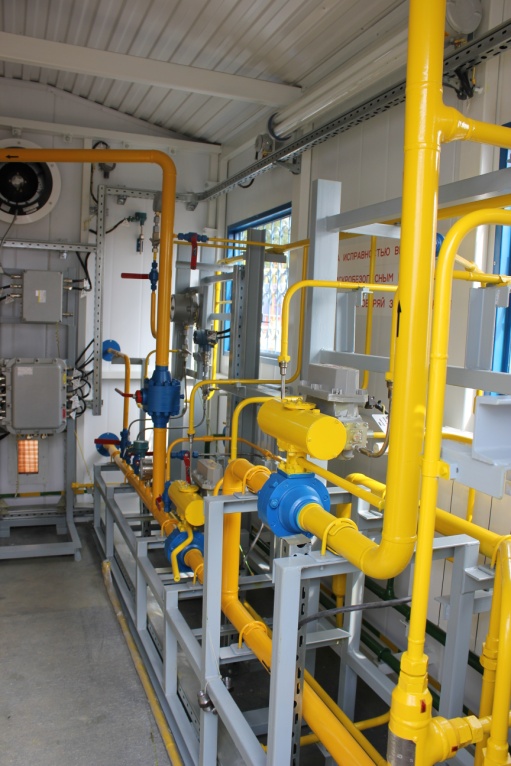 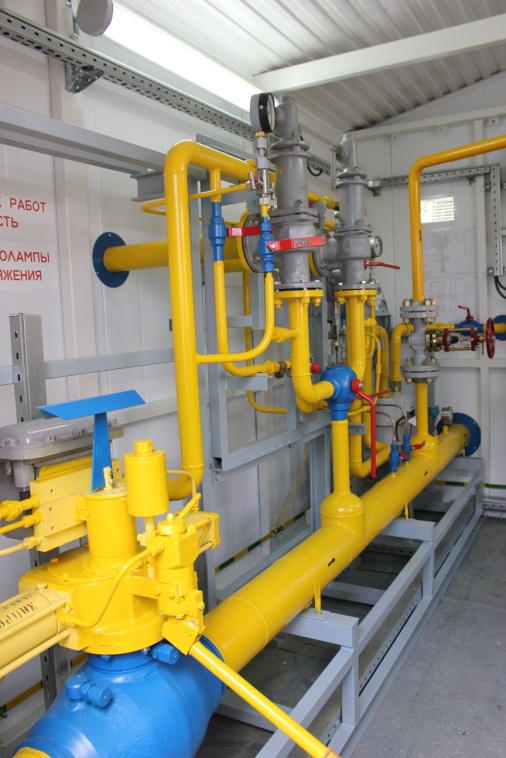 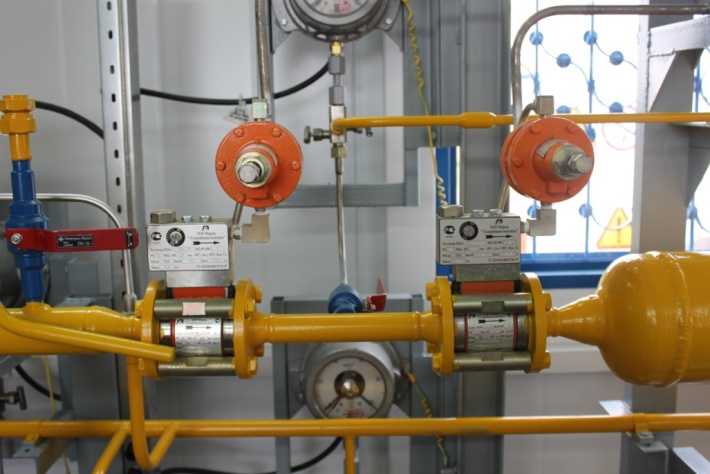 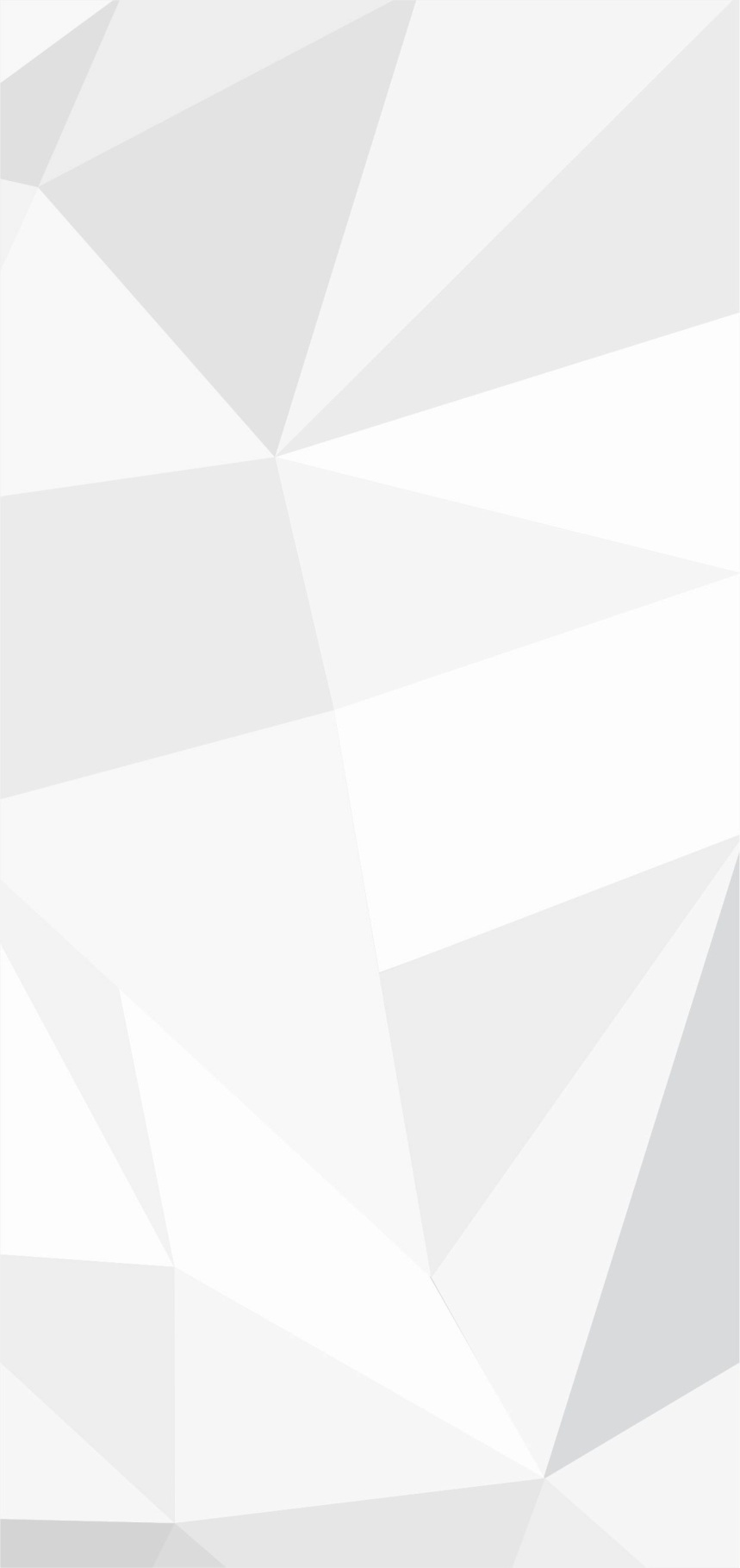 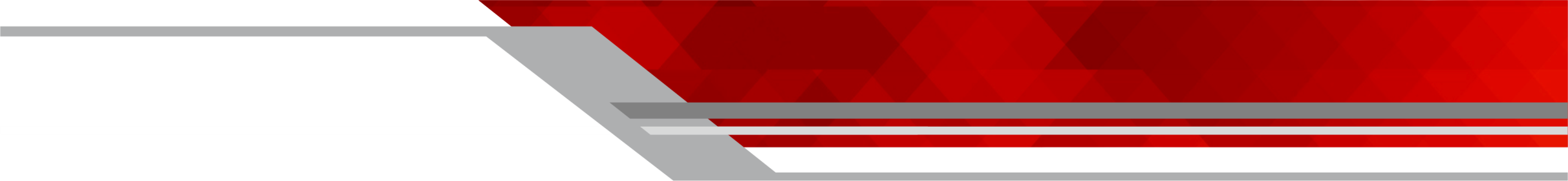 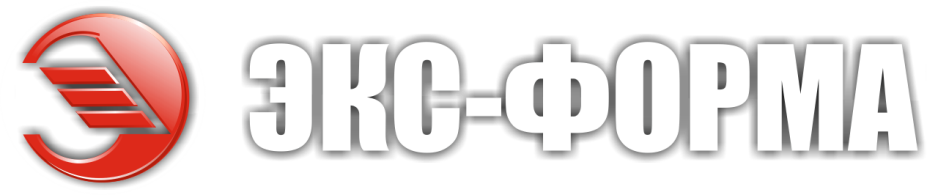 АГРС «ЭКС-ФОРМА»
В рамках разработки АГРС «Экс-Форма» было принято решение о создании собственного универсального оборудования:

 магистрального регулятора давления газа прямоточного РДПВ ЭКФО
 типового ряда теплообменных аппаратов для нагрева газа ТАНГ‑ЭКФО; 
 типового ряда подогревателей газа с промежуточным теплоносителем ПТПГ‑ЭКФО;
 типового ряда фильтров-сепараторов газа ФСГ‑ЭКФО; одоризационной установки газа ОДГ‑ЭКФО;
 емкостей для сбора конденсата и хранения одоранта, слива теплоносителя; регулятора давления газа прямоточного РДПВ ЭКФО и других комплектующих изделий.
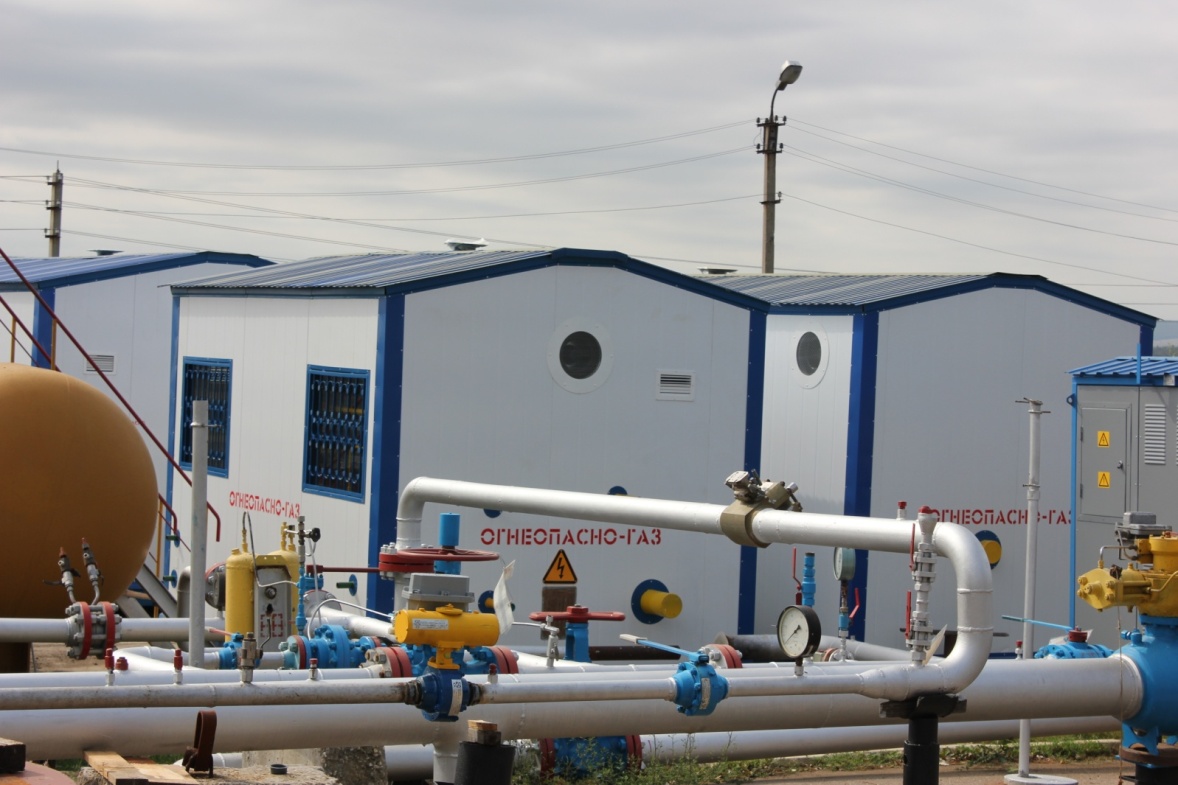 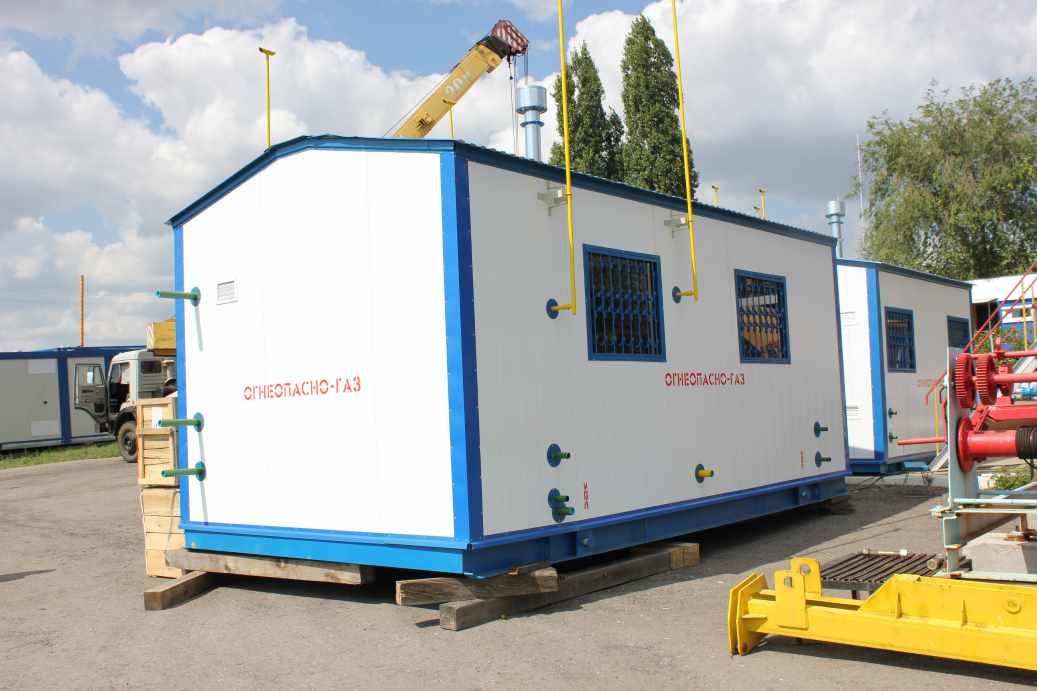 WWW.EXFORM.RU
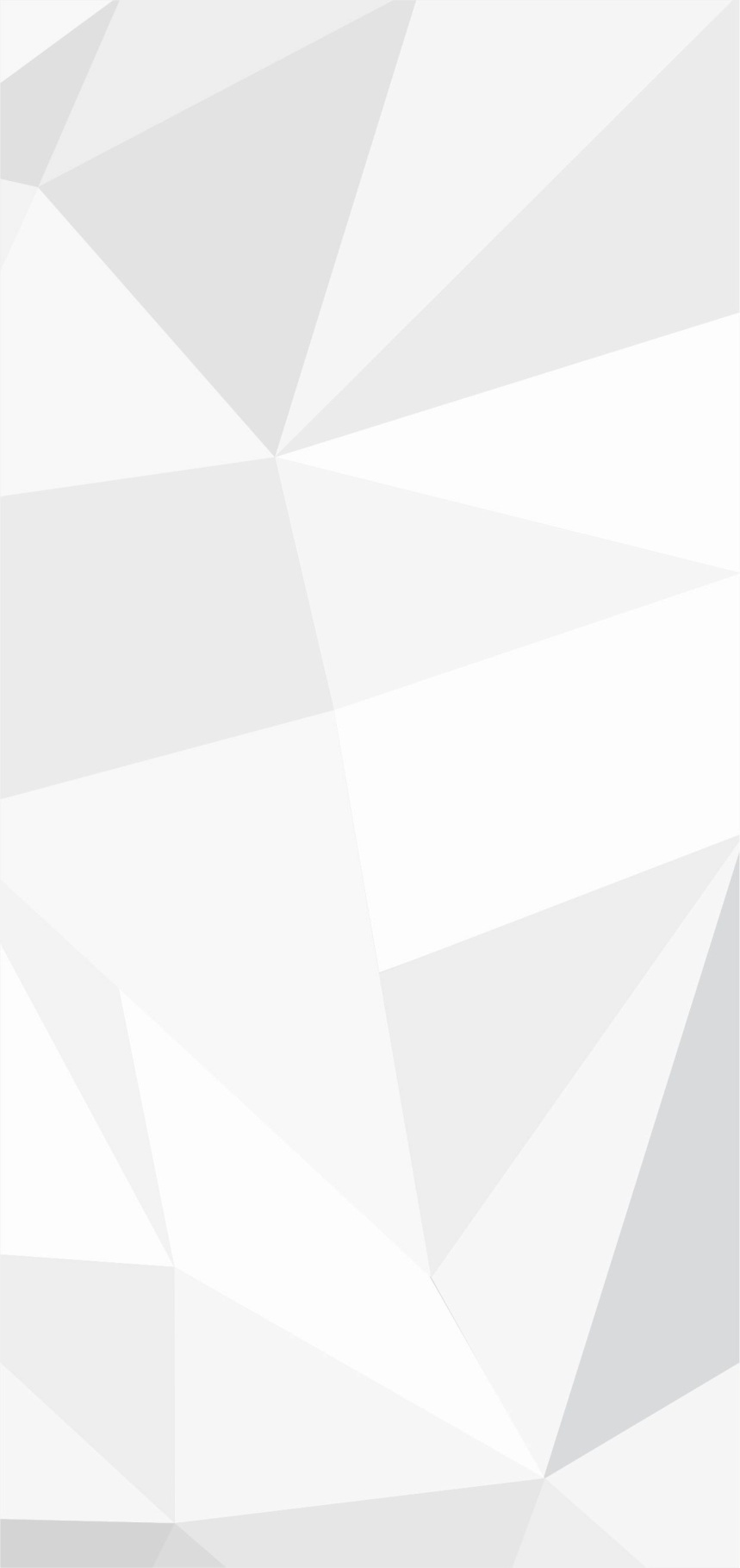 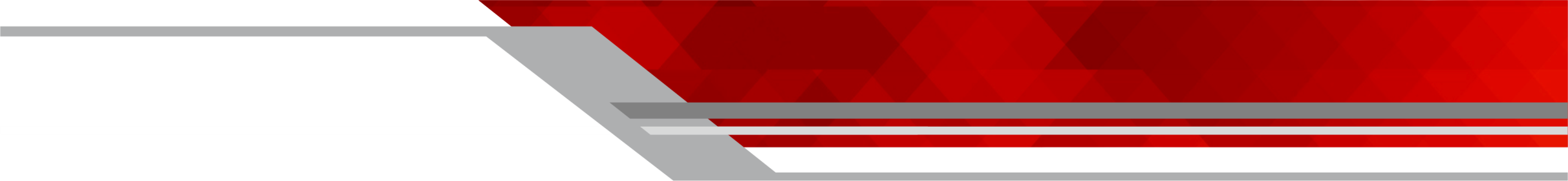 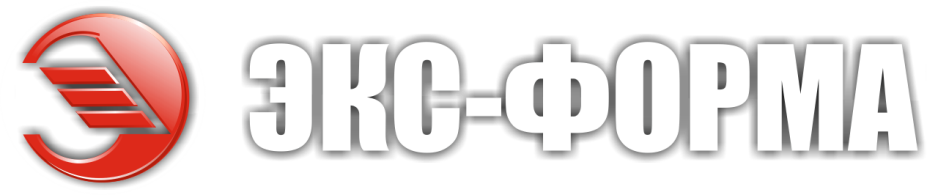 Наша продукция
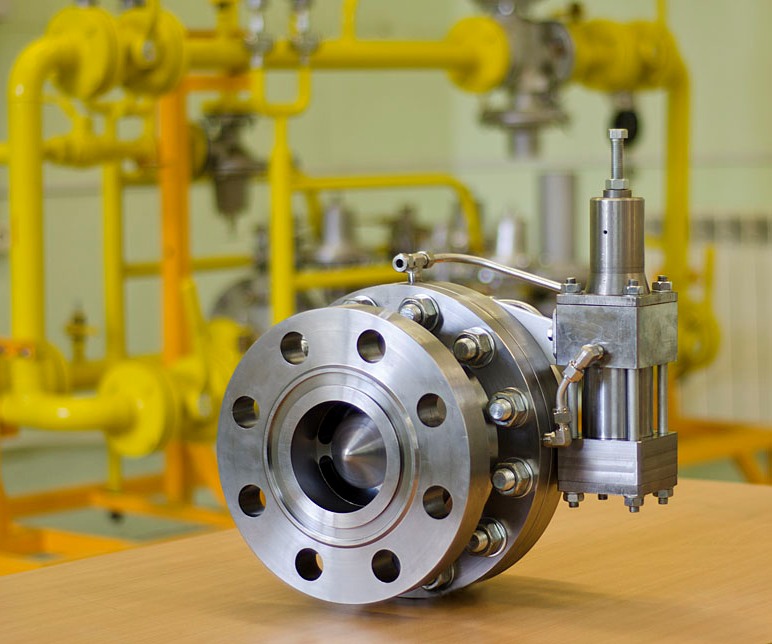 РДПВ ЭКС-ФОРМА
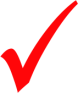 диапазон входных давлений 2-10 Мпа;

протоколом испытаний полигона «Саратоворгдиагностика» подтверждена стабильная работа регулятора РДПВ ЭКФО при минимальных расходах, близких к нулю.
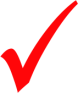 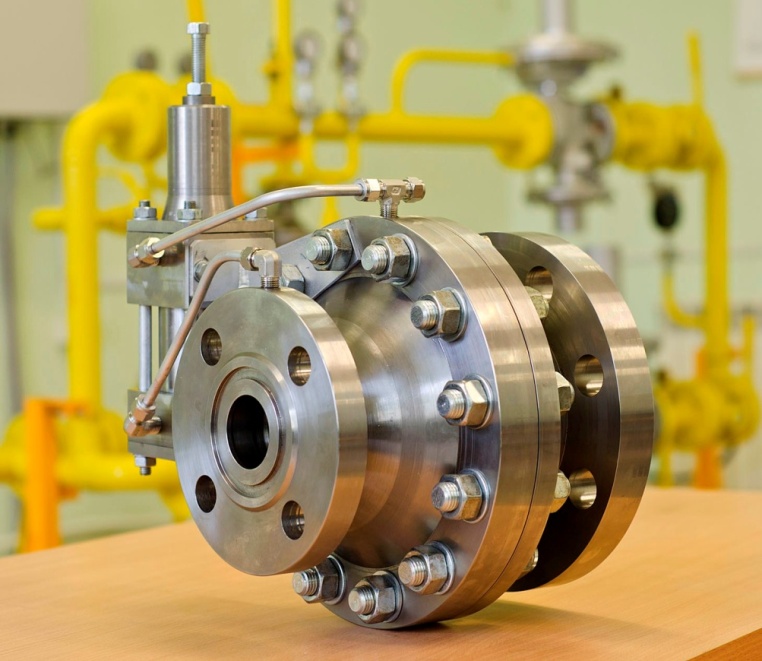 WWW.EXFORM.RU
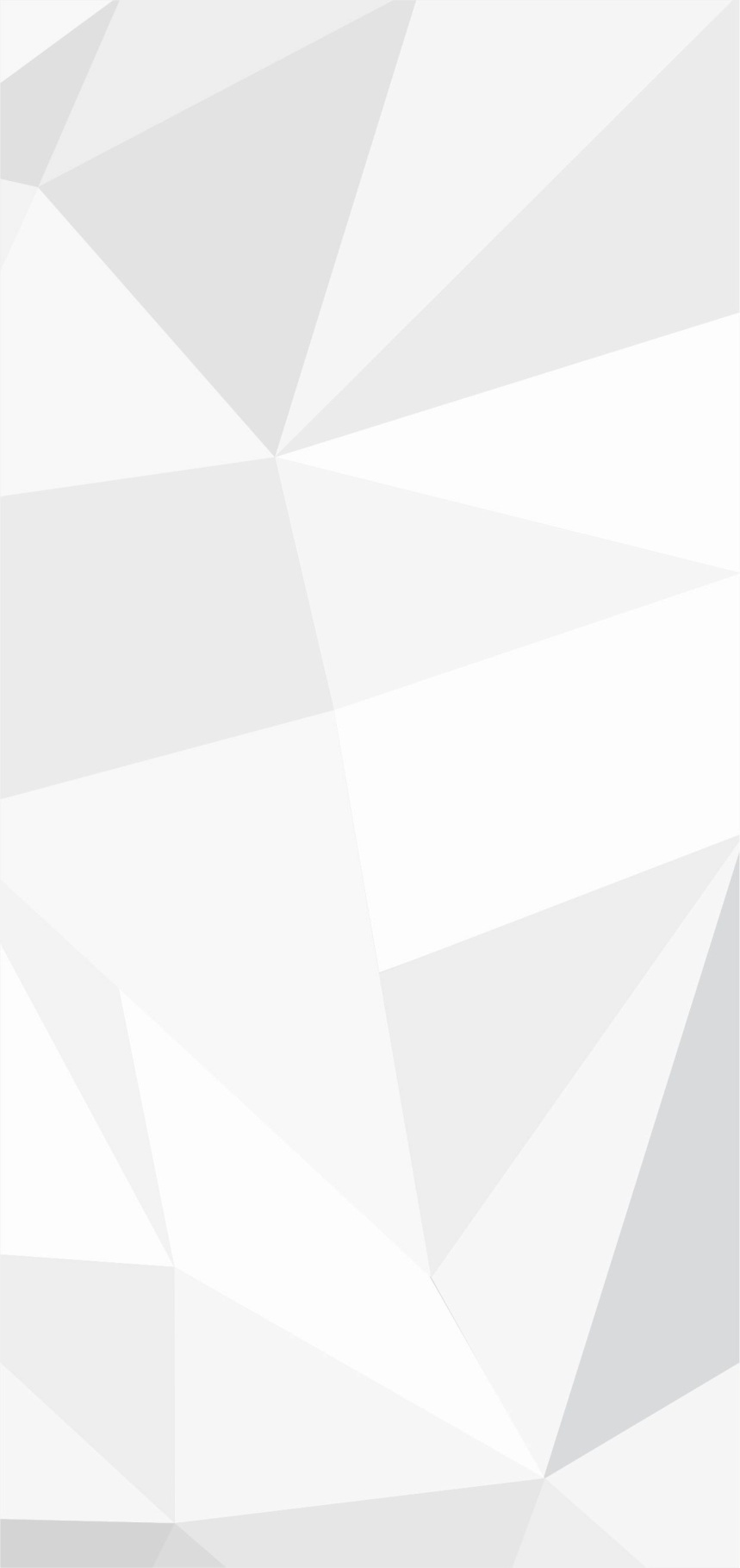 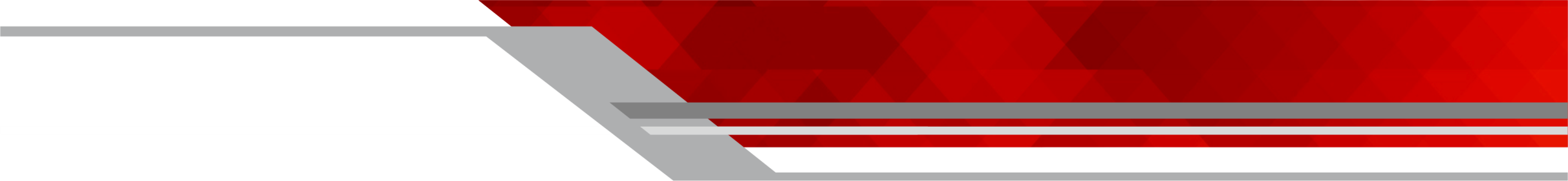 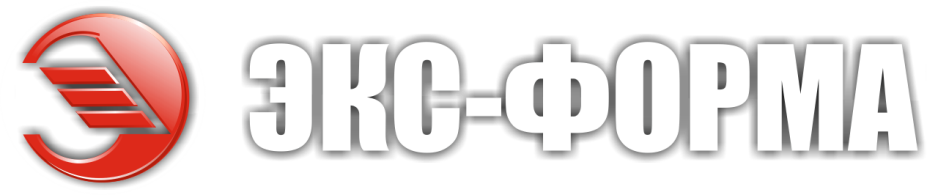 Наша продукция
РДПВ ЭКС-ФОРМА
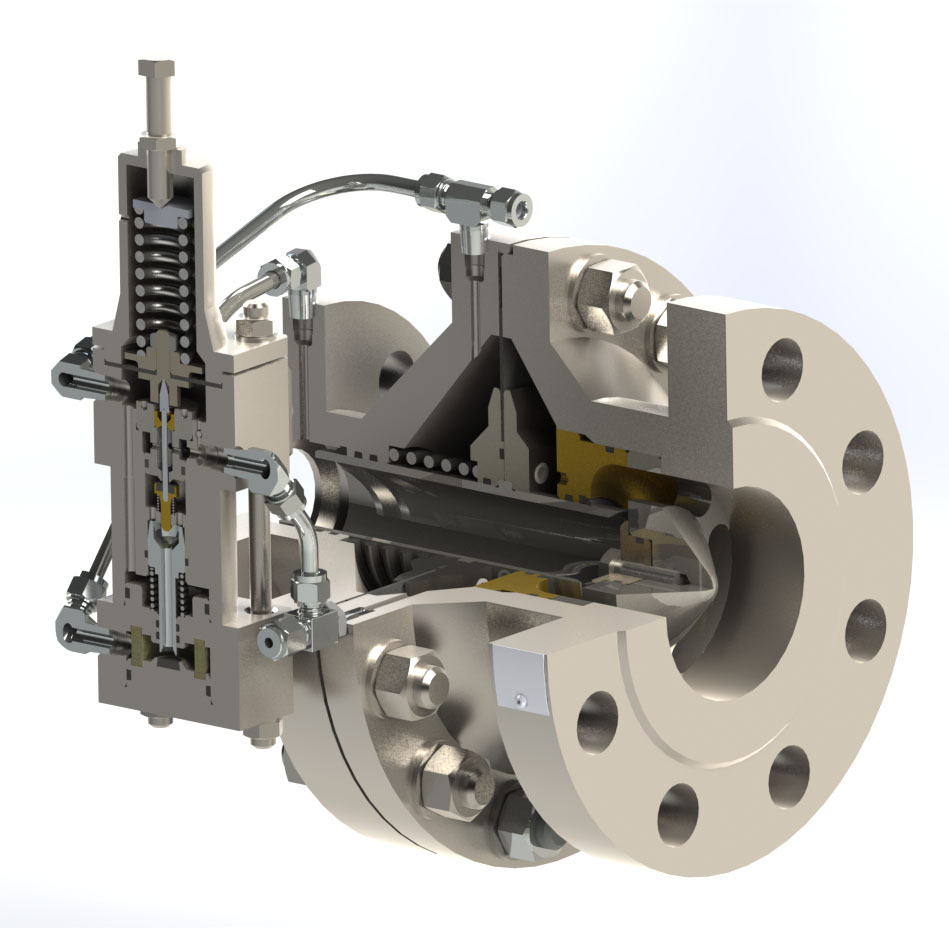 В состав регулятора РДПВ ЭКФО входят: исполнительный механизм и устройство регулирующее (пилот), соединенное с исполнительным механизмом импульсными трубками.
WWW.EXFORM.RU
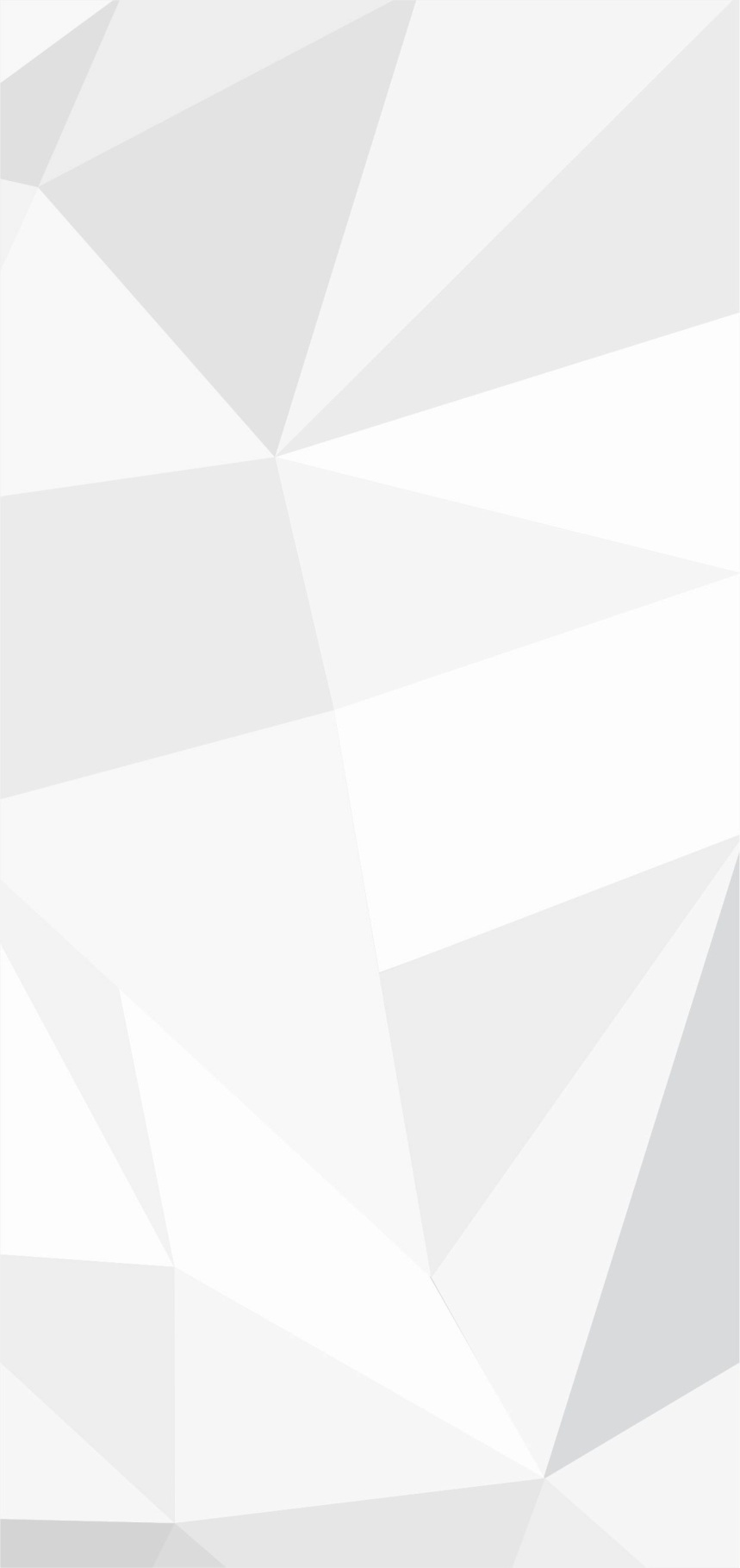 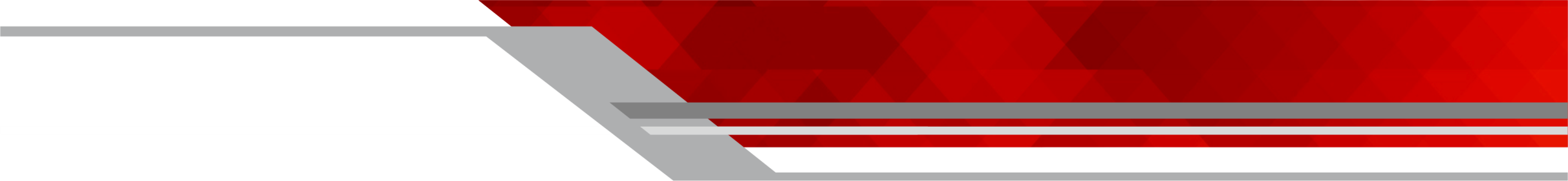 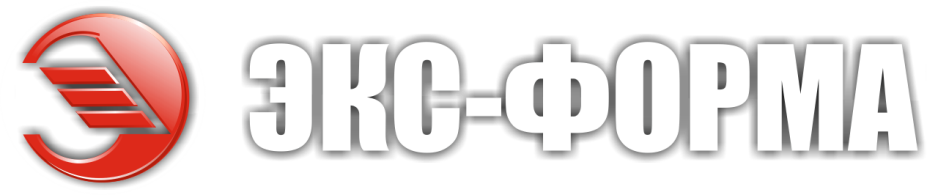 Наша продукция
РДПВ ЭКС-ФОРМА
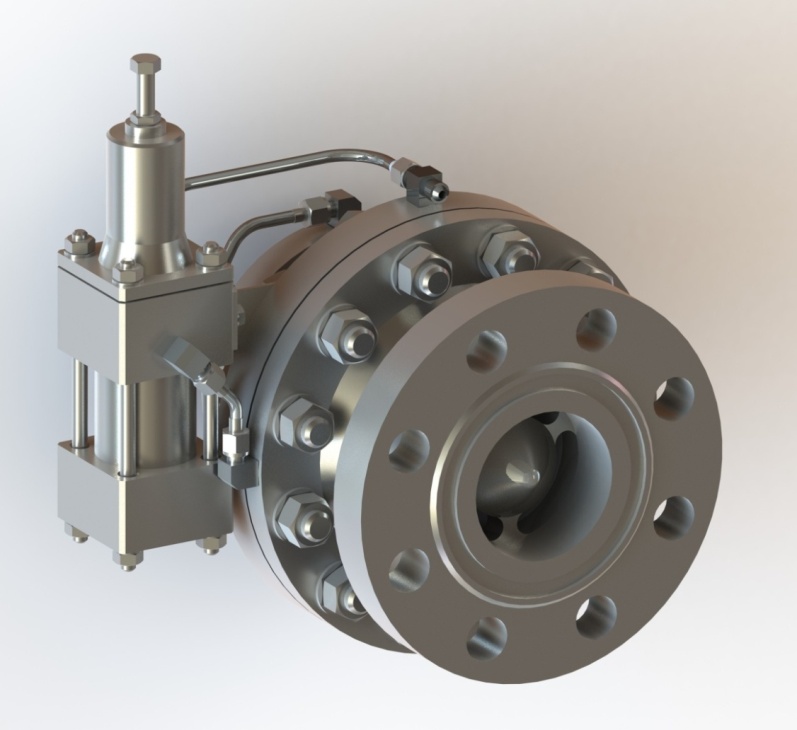 Регуляторы серии РДПВ ЭКФО имеют ряд преимуществ по сравнению с аналогичными регуляторами других производителей. Одно из них – это уплотнение основного клапана, которое выполнено из полиуретана, что повышает срок службы и надежность узла редуцирования седло – клапан.
WWW.EXFORM.RU
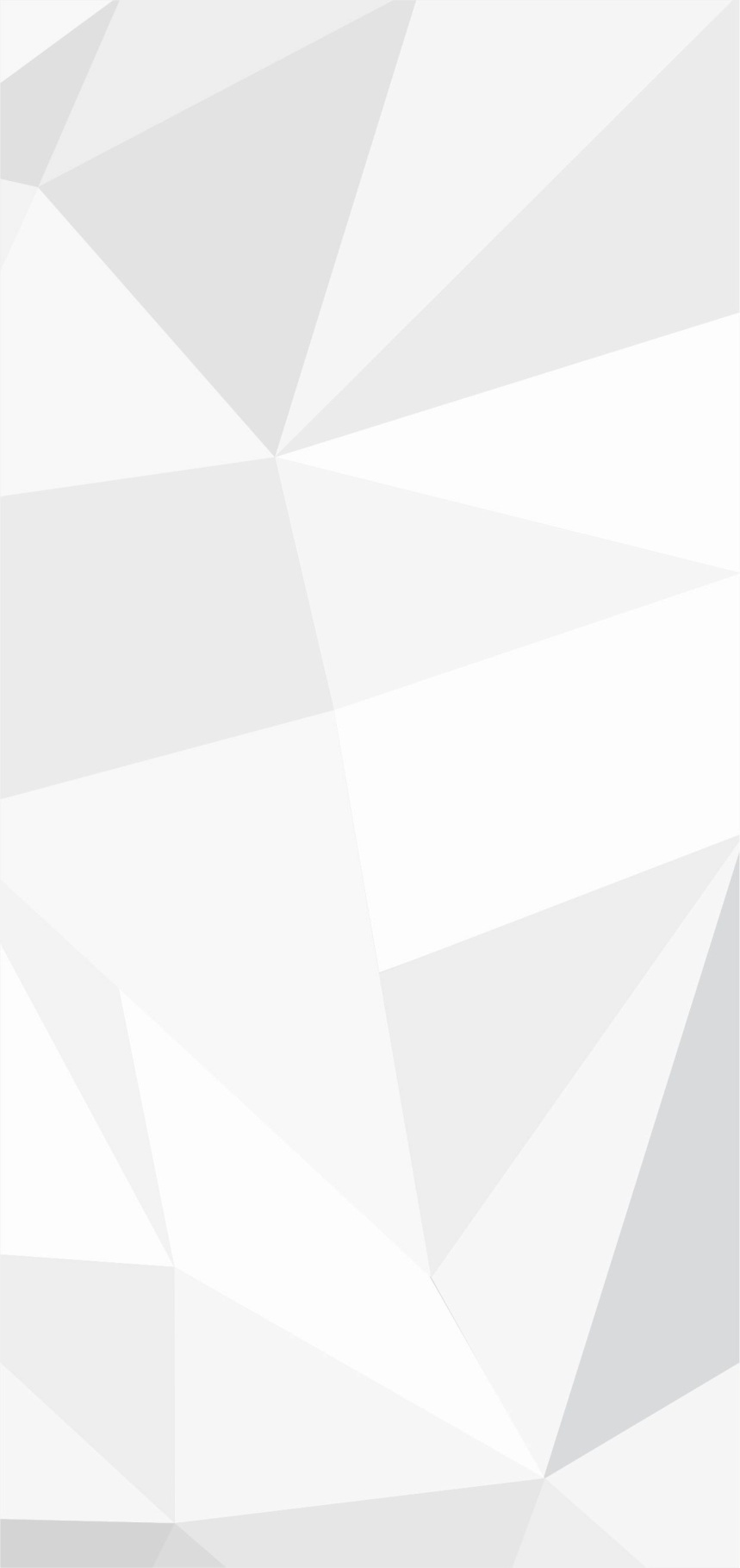 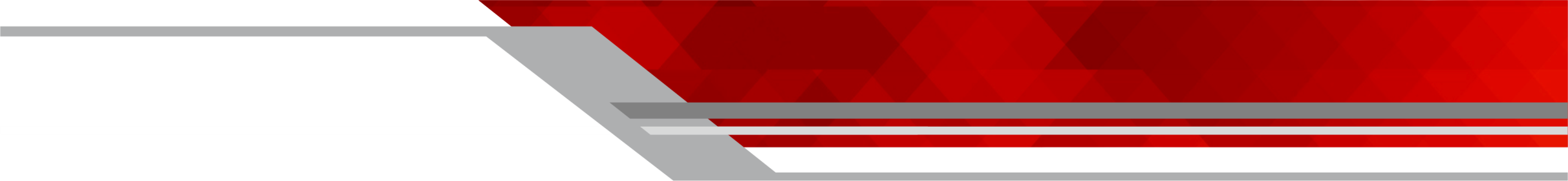 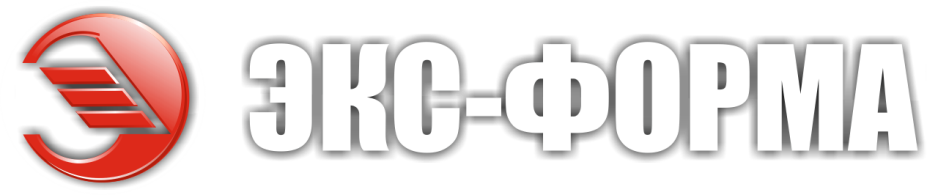 Наша продукция
РДПВ ЭКС-ФОРМА
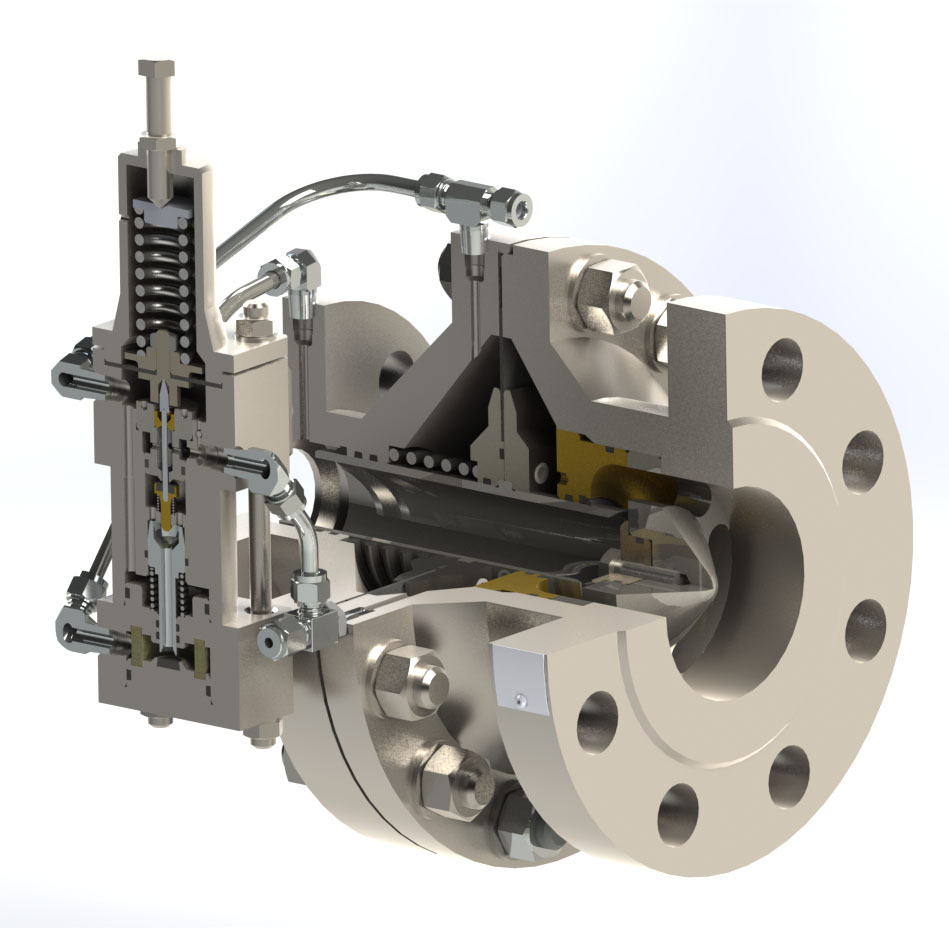 В регуляторах РДПВ ЭКФО применена уникальная система регулируемых дросселей, позволяющая настроить регулятор на нужный режим работы, в том числе и на минимальные расходы близкие к нулю и соответственно обойтись без линии редуцирования на малые расходы.
WWW.EXFORM.RU
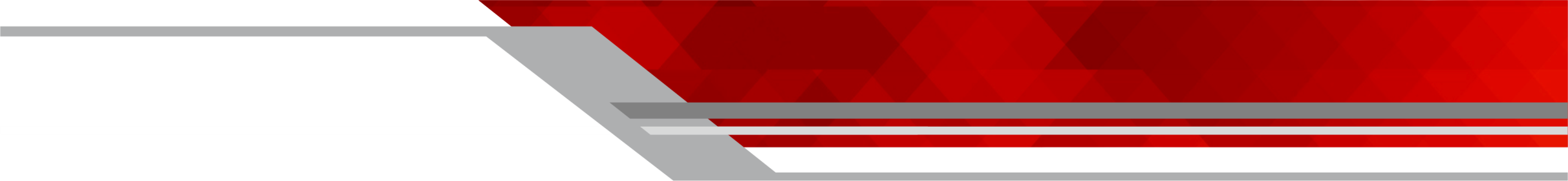 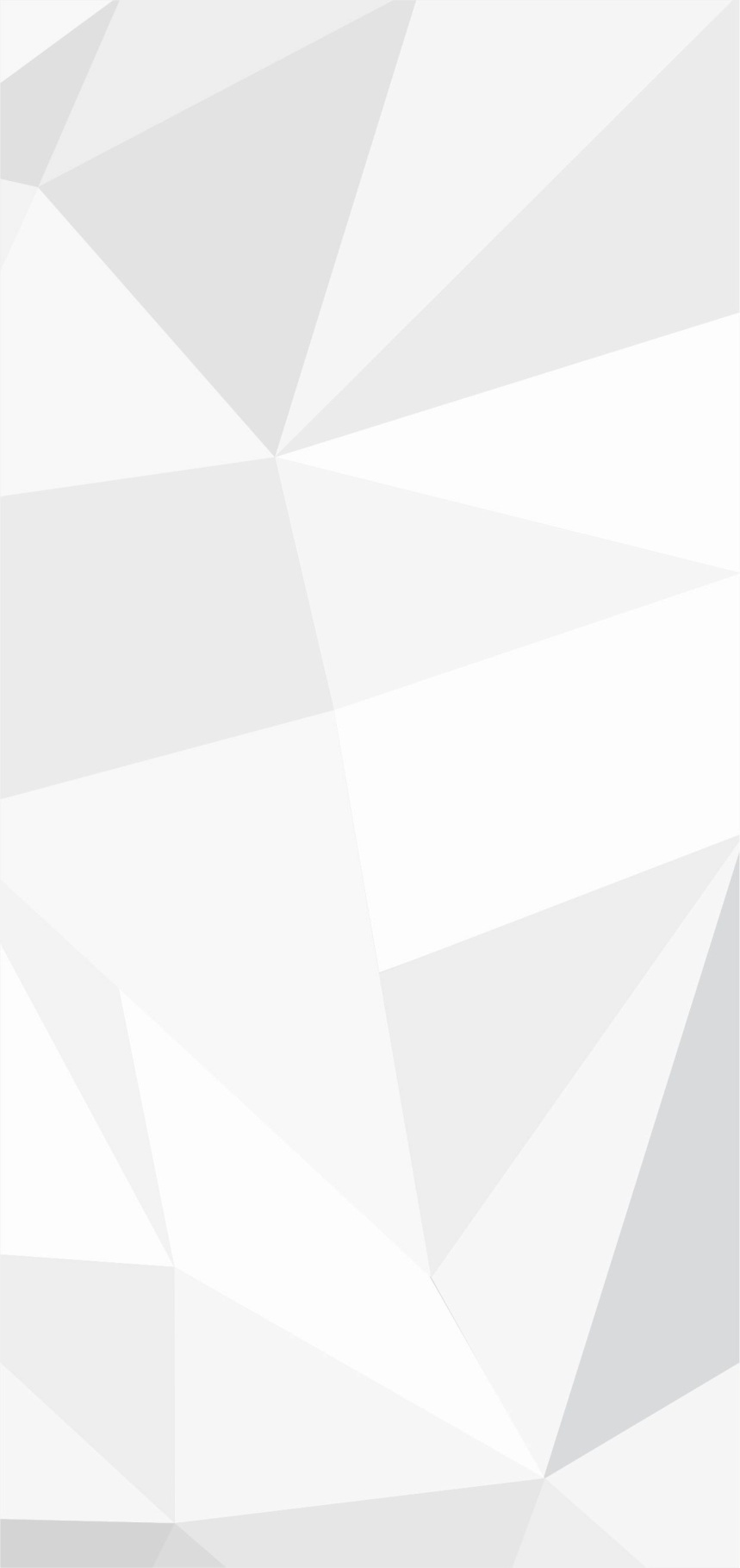 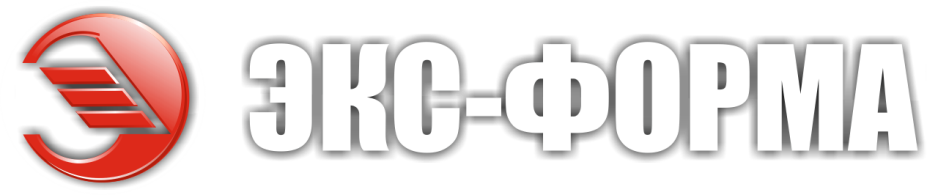 РДПВ ЭКФО
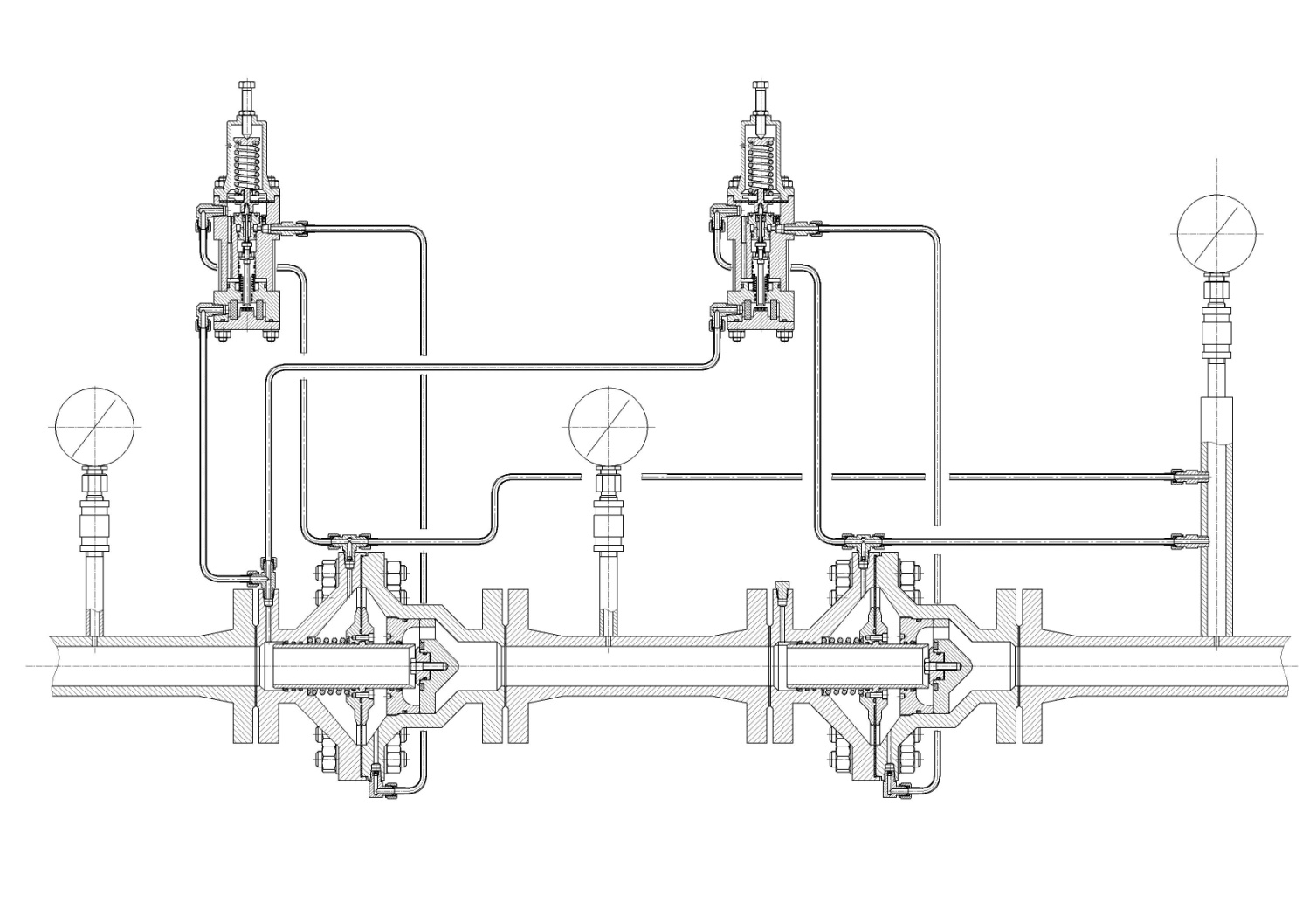 НА БАЗЕ РДПВ ЭКФО МОЖНО СКОМПОНОВАТЬ УЗЕЛ РЕДУЦИРОВАНИЯ С МОНИТОРОМ И РЕГУЛЯТОРОМ
WWW.EXFORM.RU
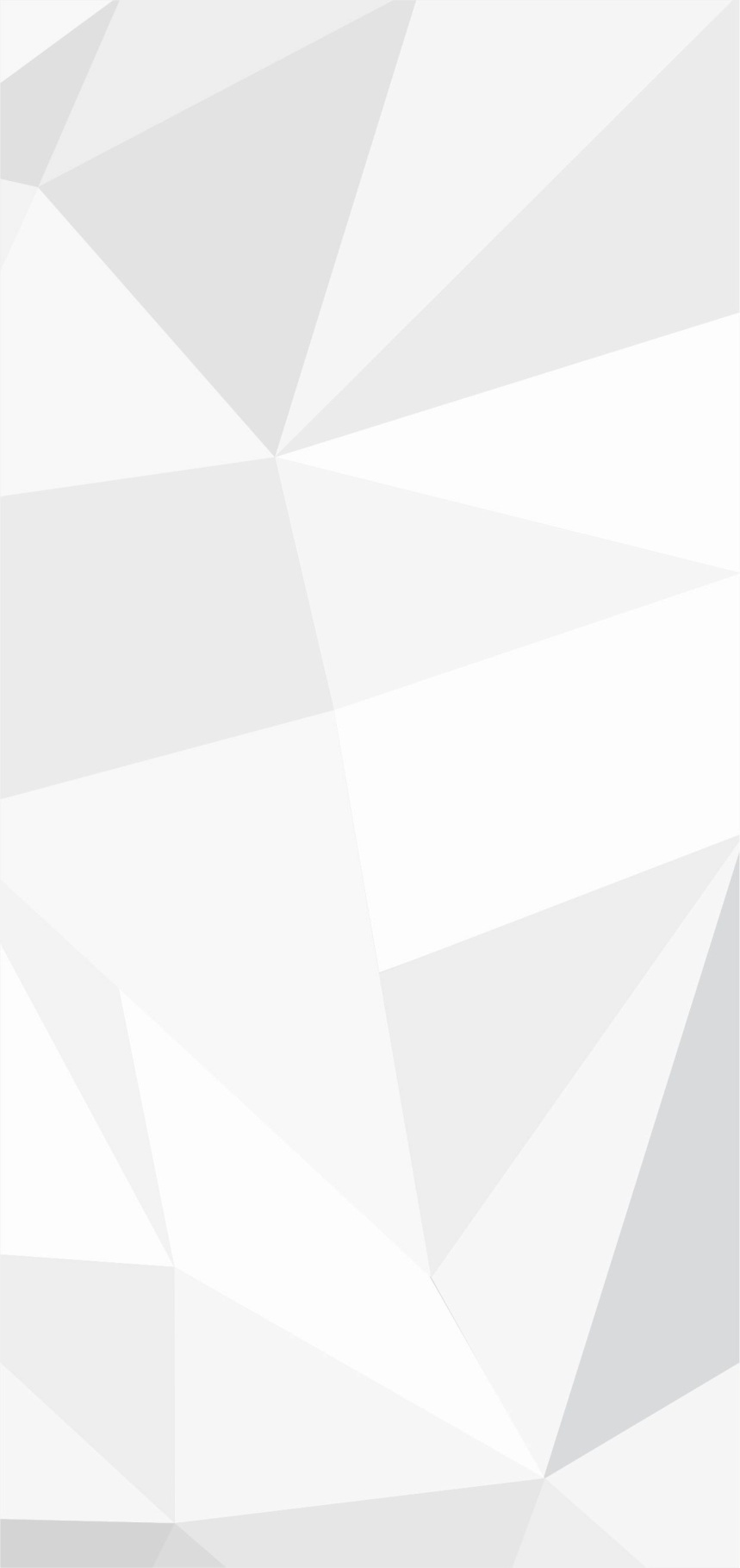 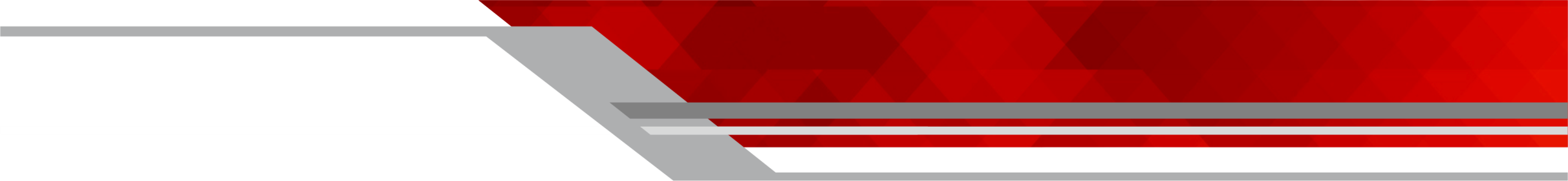 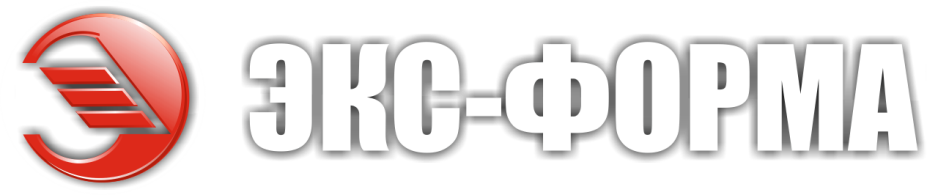 Наша продукция
ПОДОГРЕВАТЕЛИ ГАЗА ПТПГ-ЭКФО
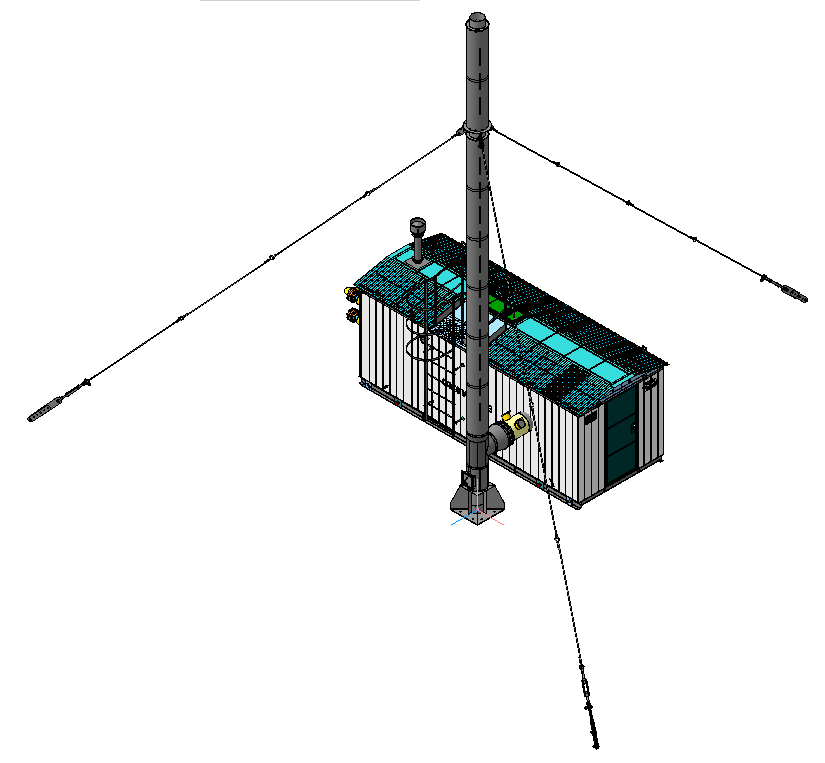 особенности подогревателей ПТПГ-ЭКФО:

 высокий коэффициент полезного действия 
 меньшие массогабаритные показатели и объем 
промежуточного теплоносителя;
 расширенный в сторону малых расходов диапазон 
работы;
 за счет упрощенного снятия теплогенератора и 
теплообменных пучков повышается 
ремонтопригодность.
На данную разработку подана заявка 	на изобретение к патенту
WWW.EXFORM.RU
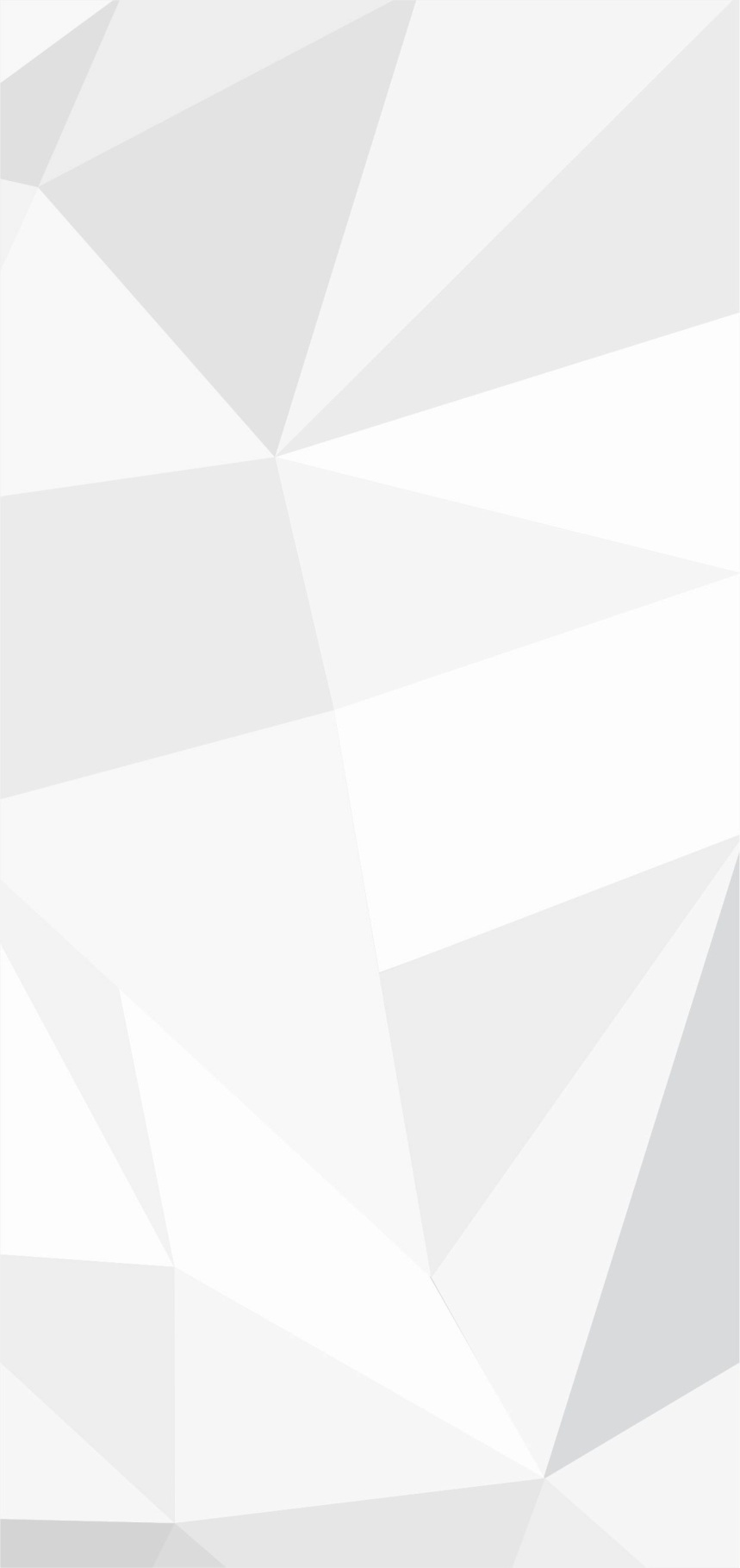 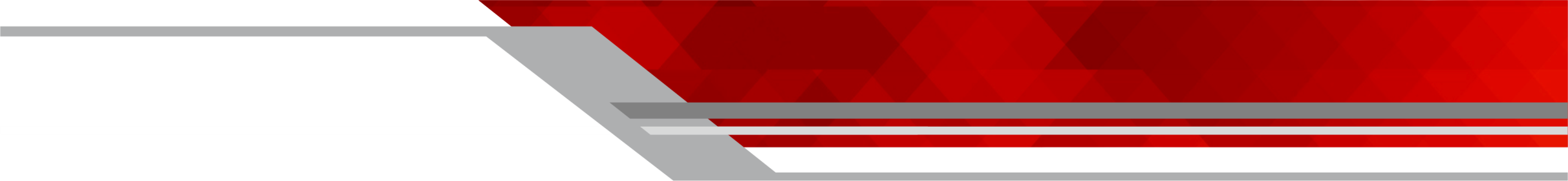 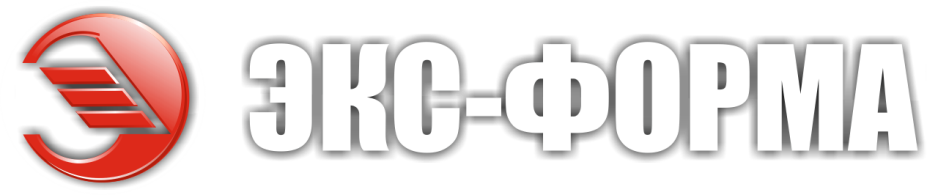 Наша продукция
РАЗРАБОТКА ОБОРУДОВАНИЯ.
ПТПГ-ЭКФО-30
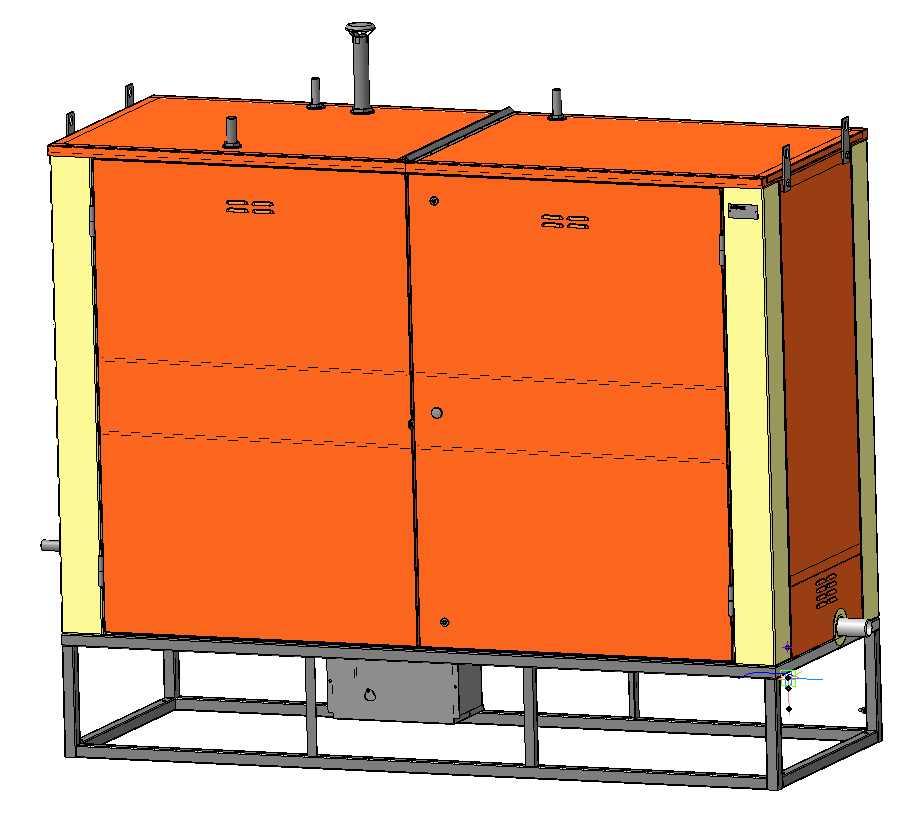 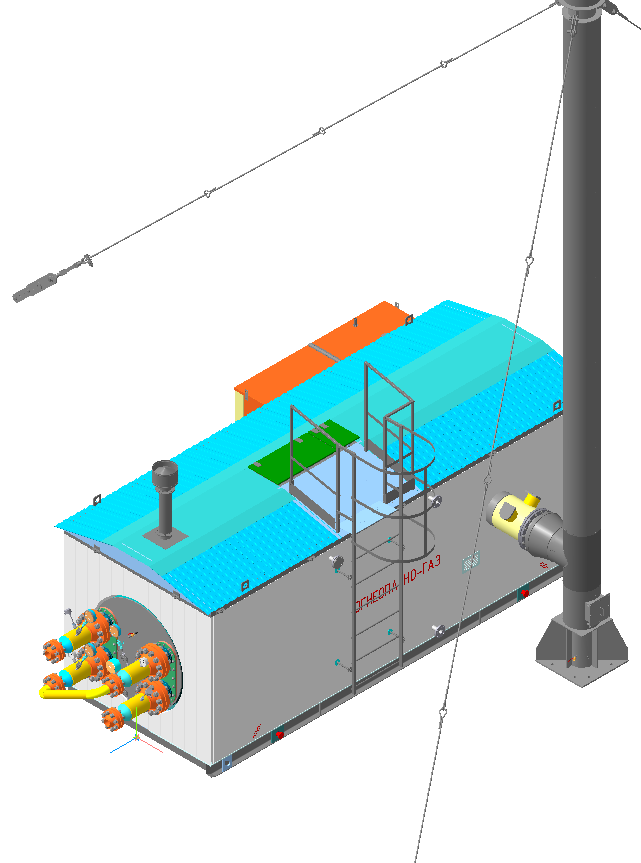 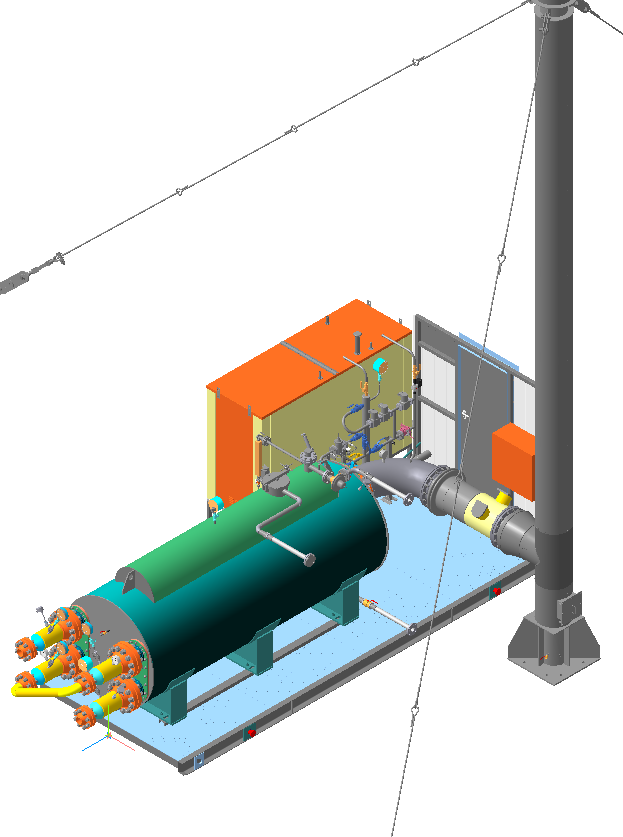 Подогреватель газа ПТПГ ЭКФО в блок-боксе
Подогреватель газа ПТПГ ЭКФО (торцовая, боковые стенки и крыша блок-бокса не показаны)
Установка газорегуляторная шкафная (УГРШ)
WWW.EXFORM.RU
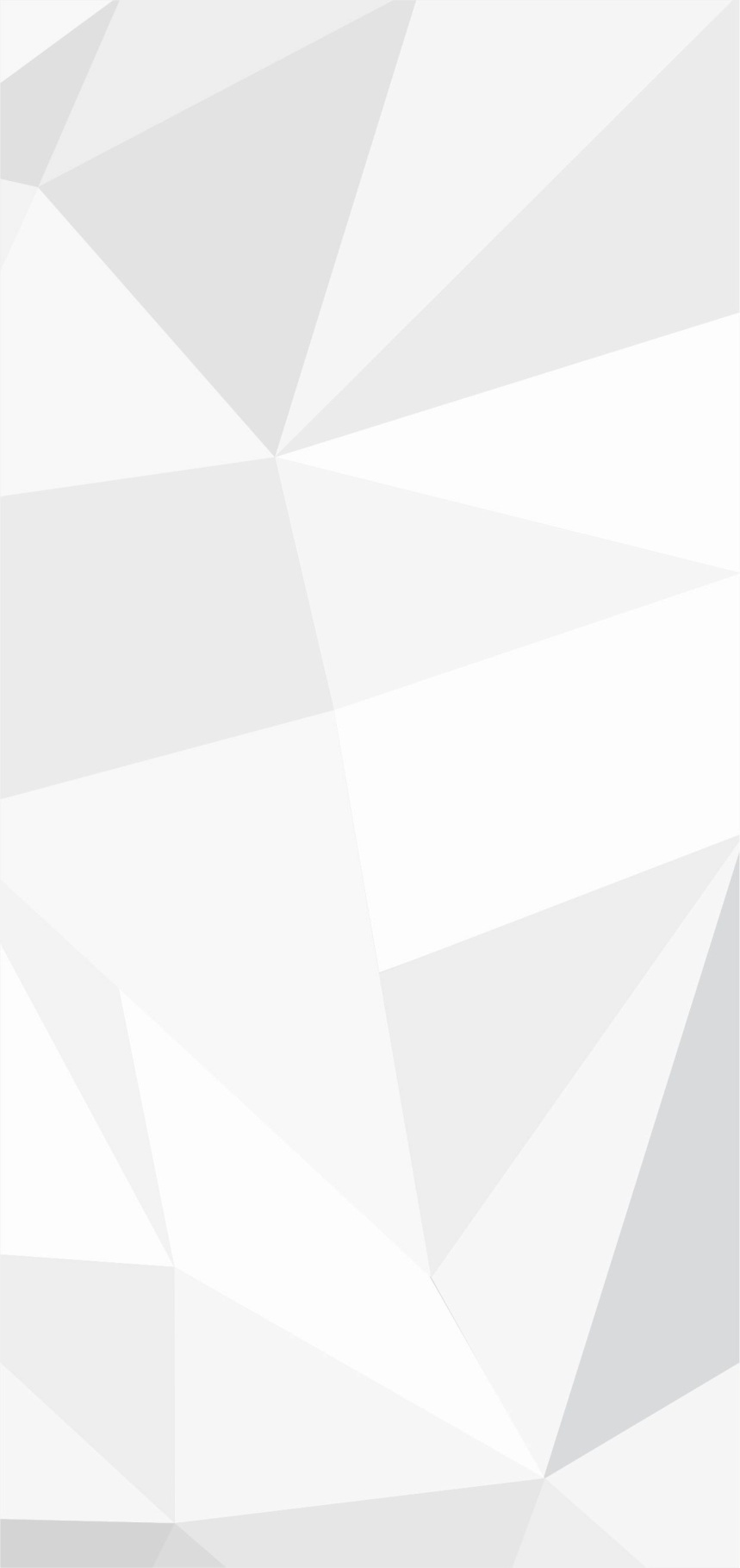 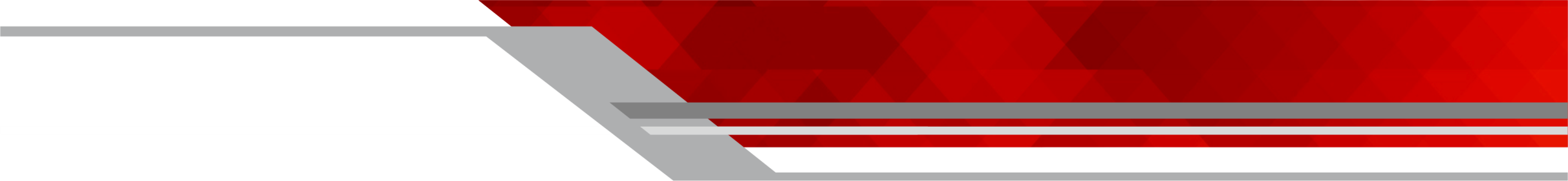 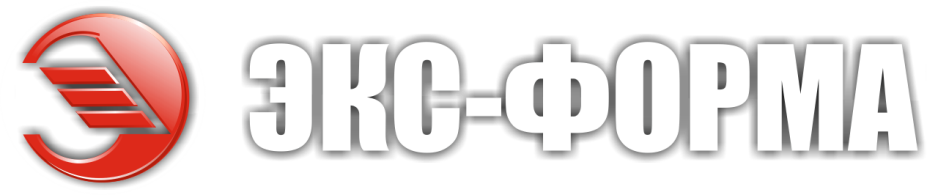 Наша продукция
РАЗРАБОТКА ОБОРУДОВАНИЯ.
ПТПГ-ЭКФО-30
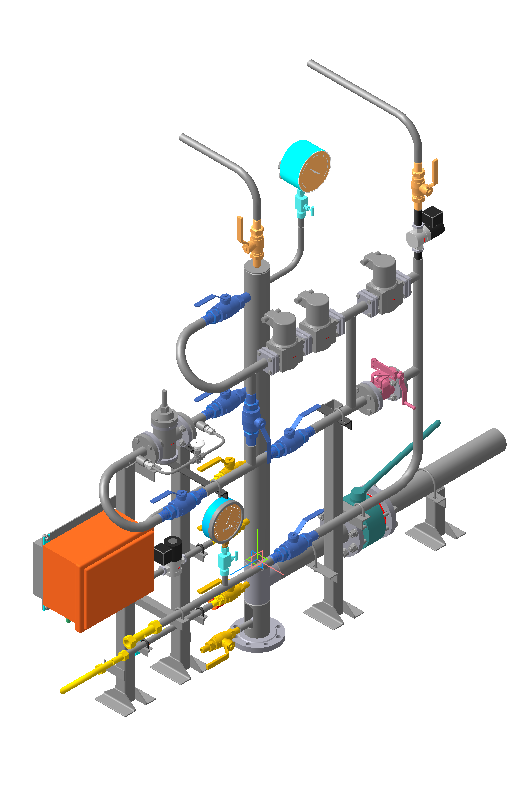 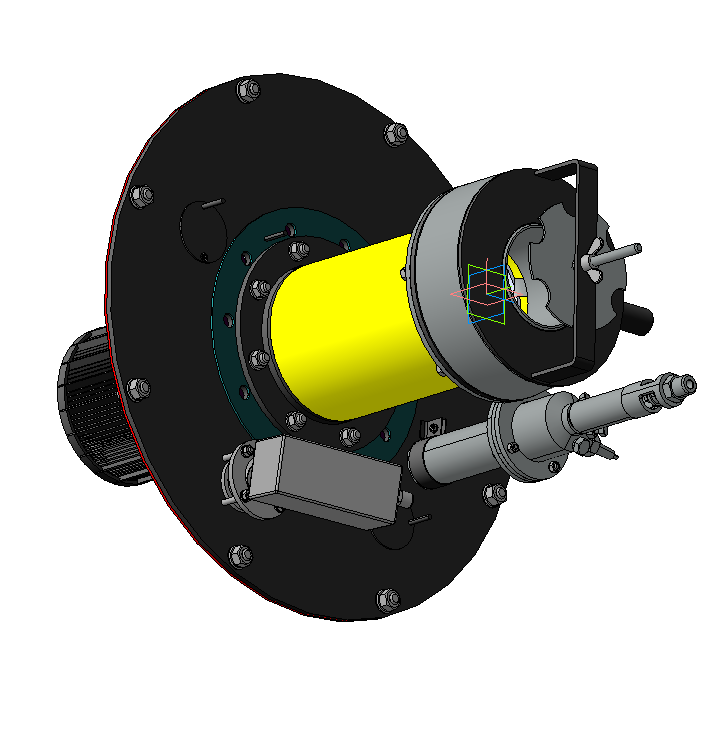 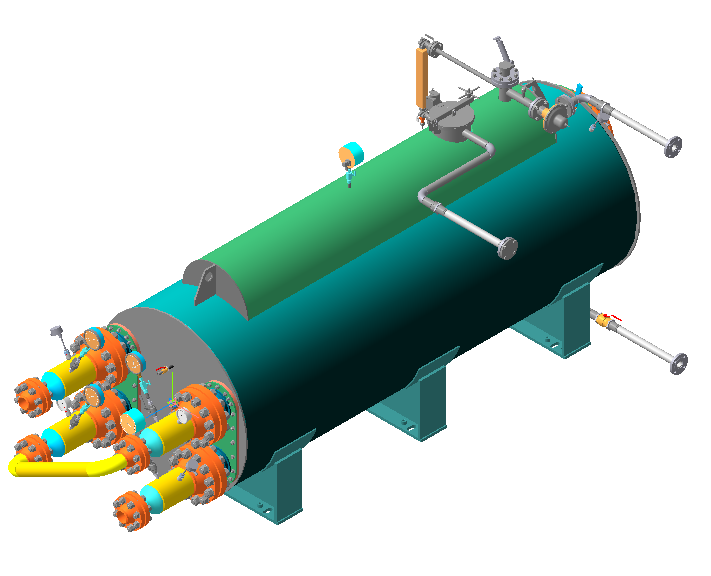 Горелка инжекционная
Корпус
Коллектор горелки
WWW.EXFORM.RU
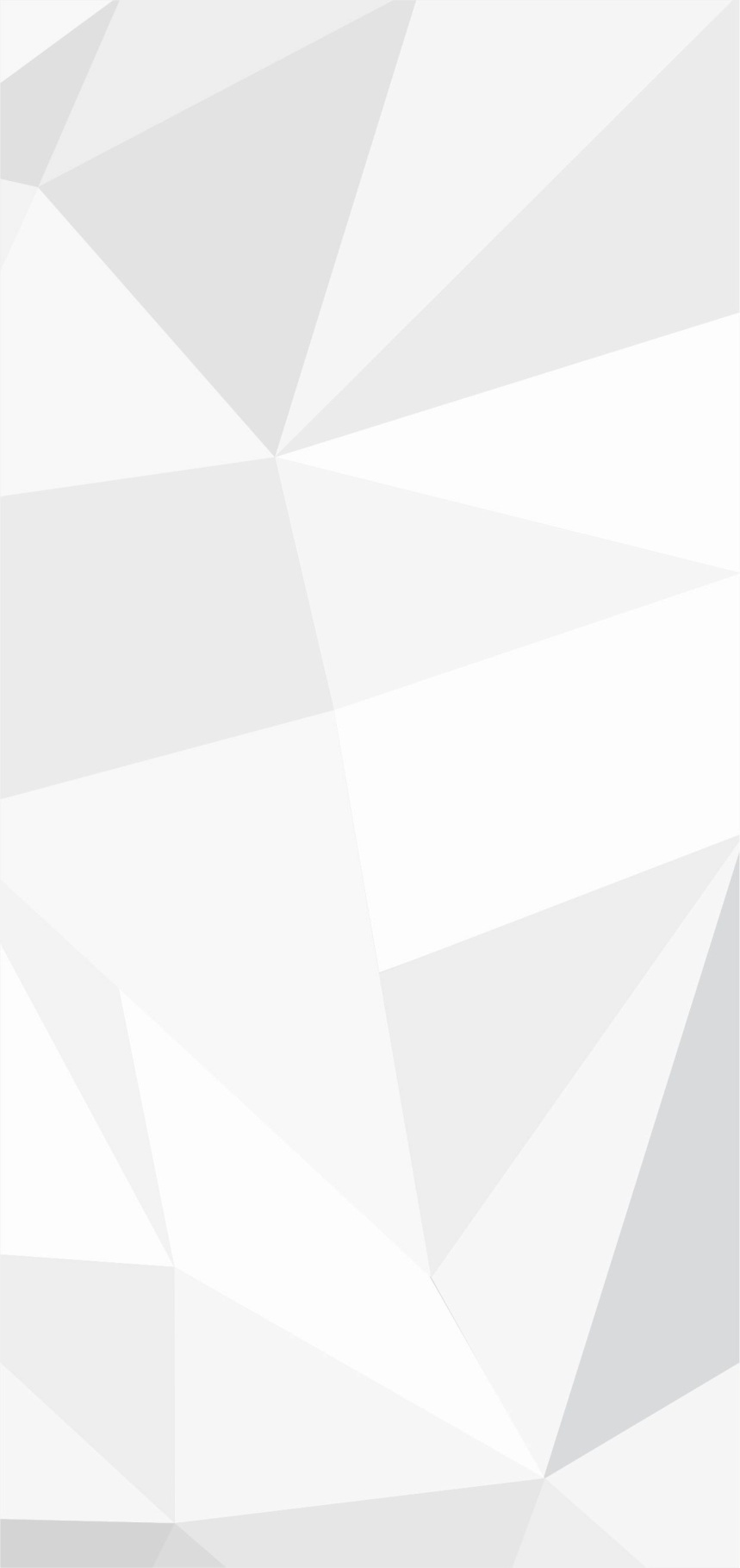 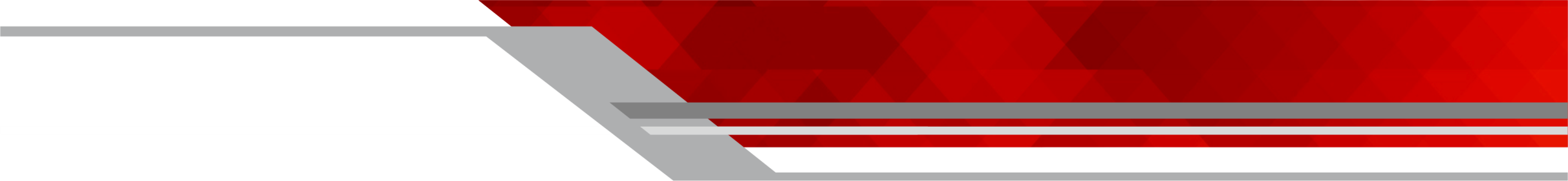 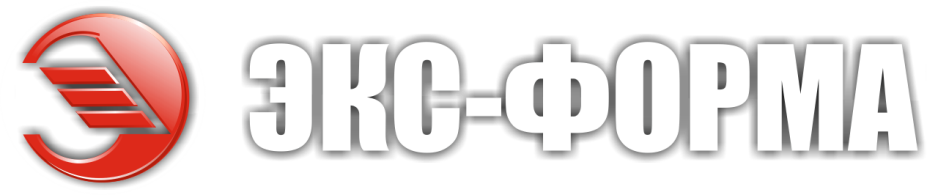 Наша продукция
РАЗРАБОТКА ОБОРУДОВАНИЯ.
ПТПГ-ЭКФО-30
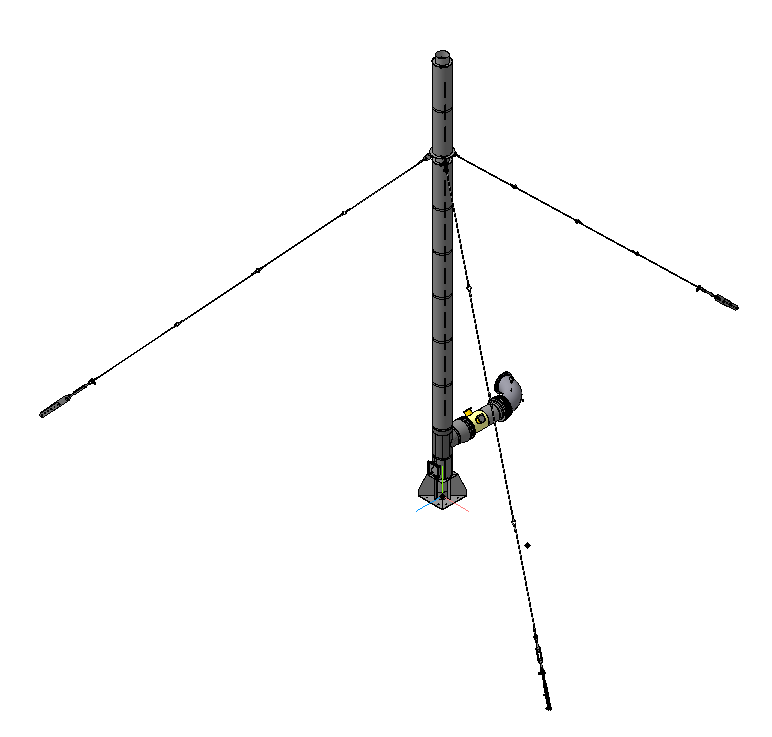 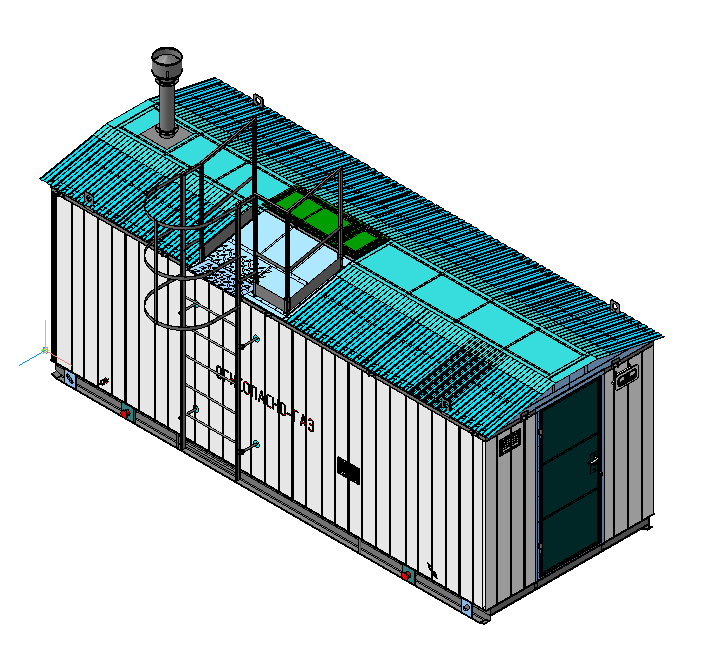 Блок-бокс
Труба дымовая
WWW.EXFORM.RU
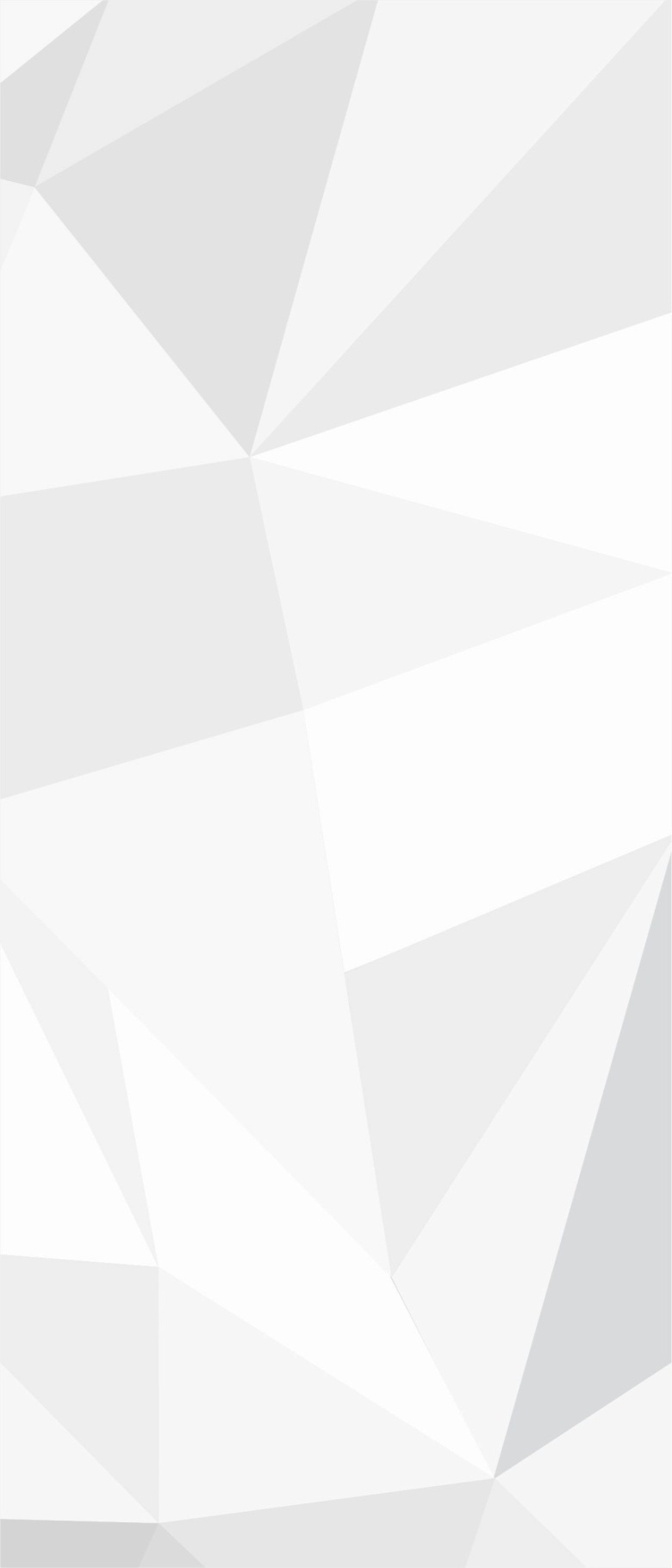 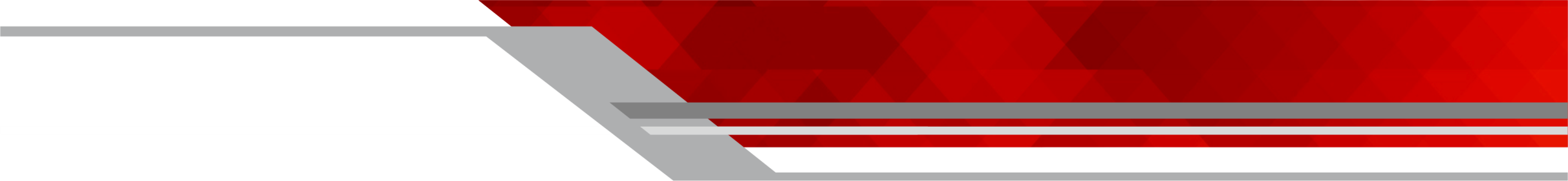 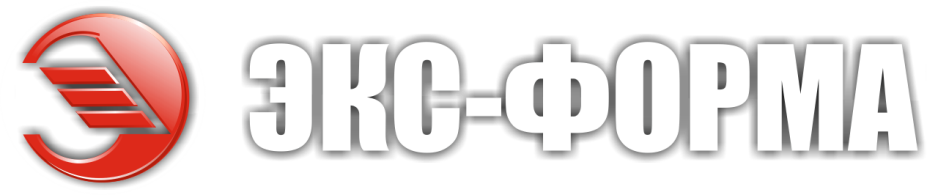 Наша продукция
Фильтры-сепараторы газовые ФСГ-ЭКФО
ФИЛЬТР-СЕПАРАТОР ФСГ-ЭКФО-80-10,0
Применение универсальных фильтров-сепараторов возможно: 

 в узлах подготовки топливного и пускового газа, 
 нефтяного попутного газа, 
 газораспределительных станциях,
 в сетях газораспределения и газопотребления и других технологических процессах.
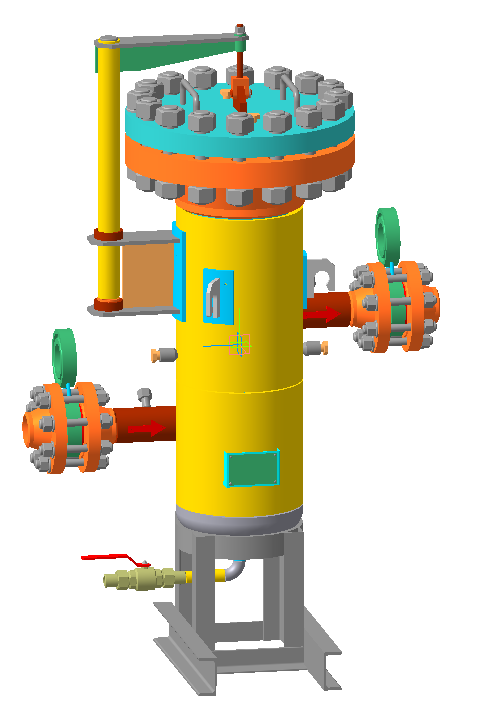 WWW.EXFORM.RU
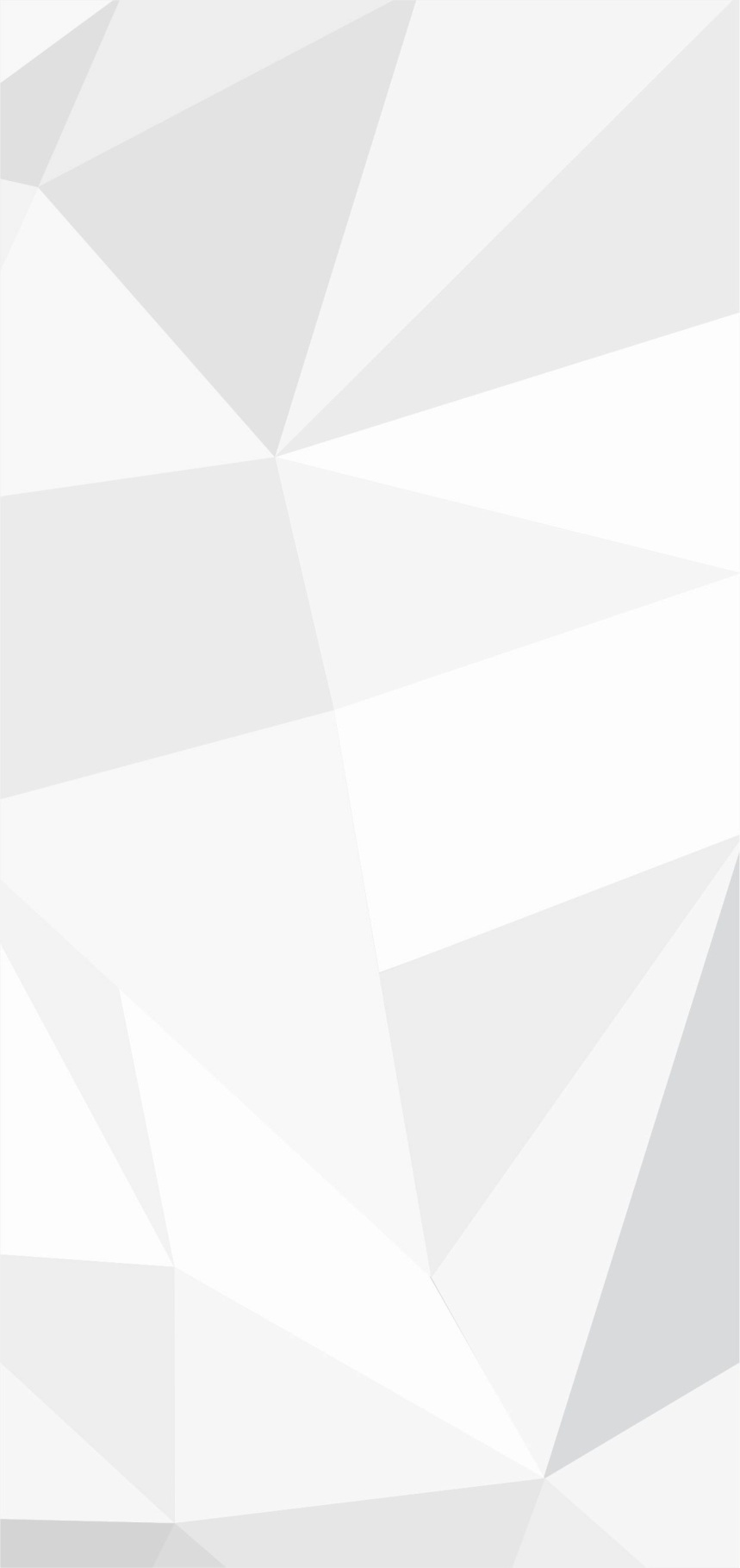 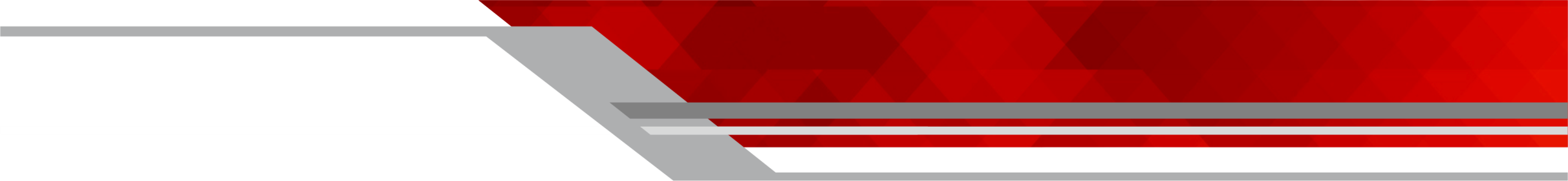 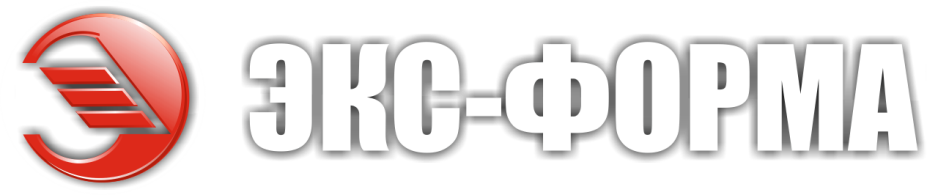 Наша продукция
СПАСИБО ЗА ВНИМАНИЕ!
WWW.EXFORM.RU